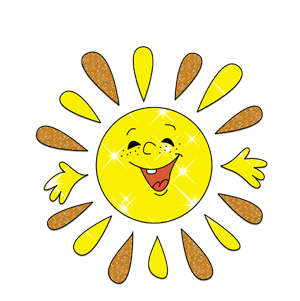 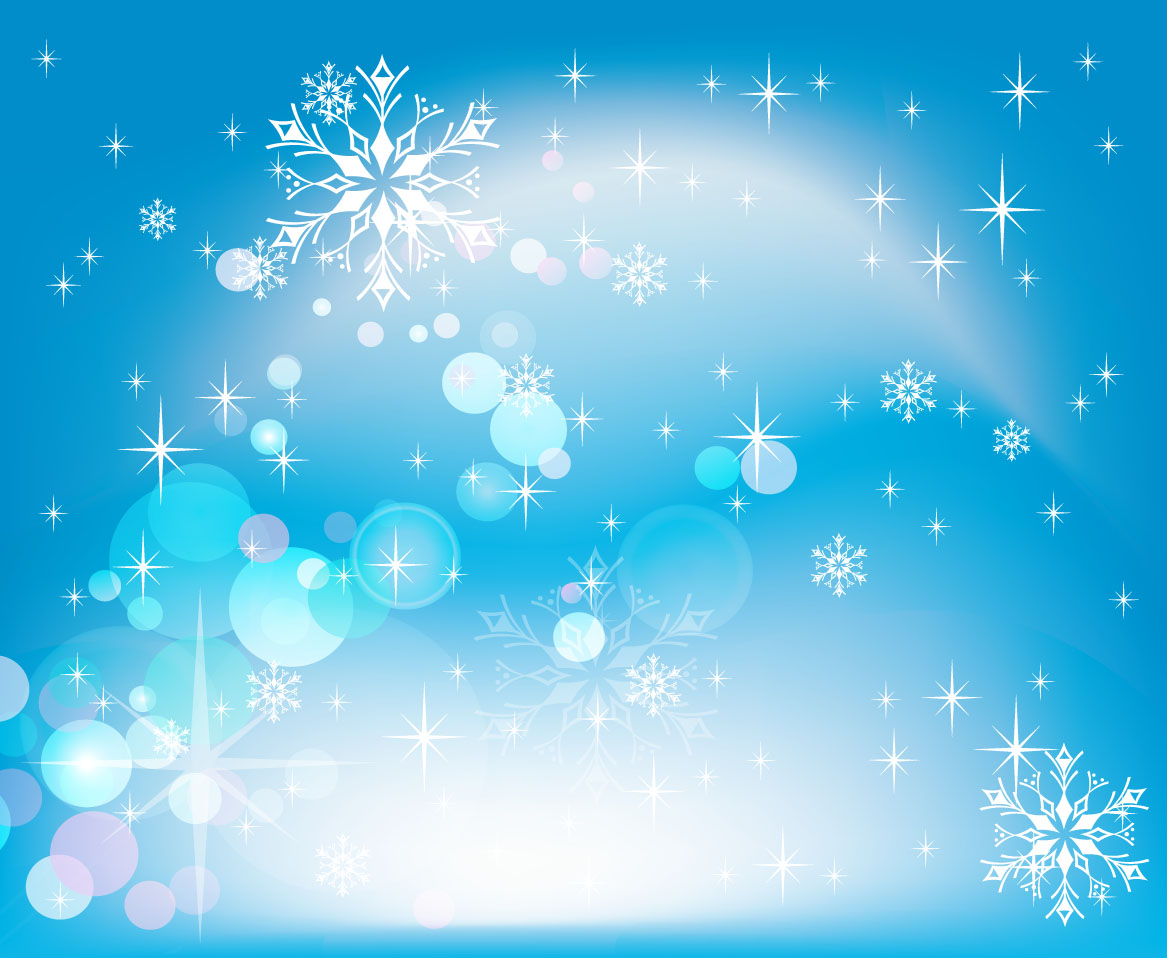 «№7 “Ақ бота” ясли-бақшасы” КМҚК"
Ересек  тобының 
ұйымдастырылған оқу қызметі
Тақырыбы: «Аңдардың қысқа
 дайындығы»
Әдіскер: Жетписова  Гульнар Токеновна
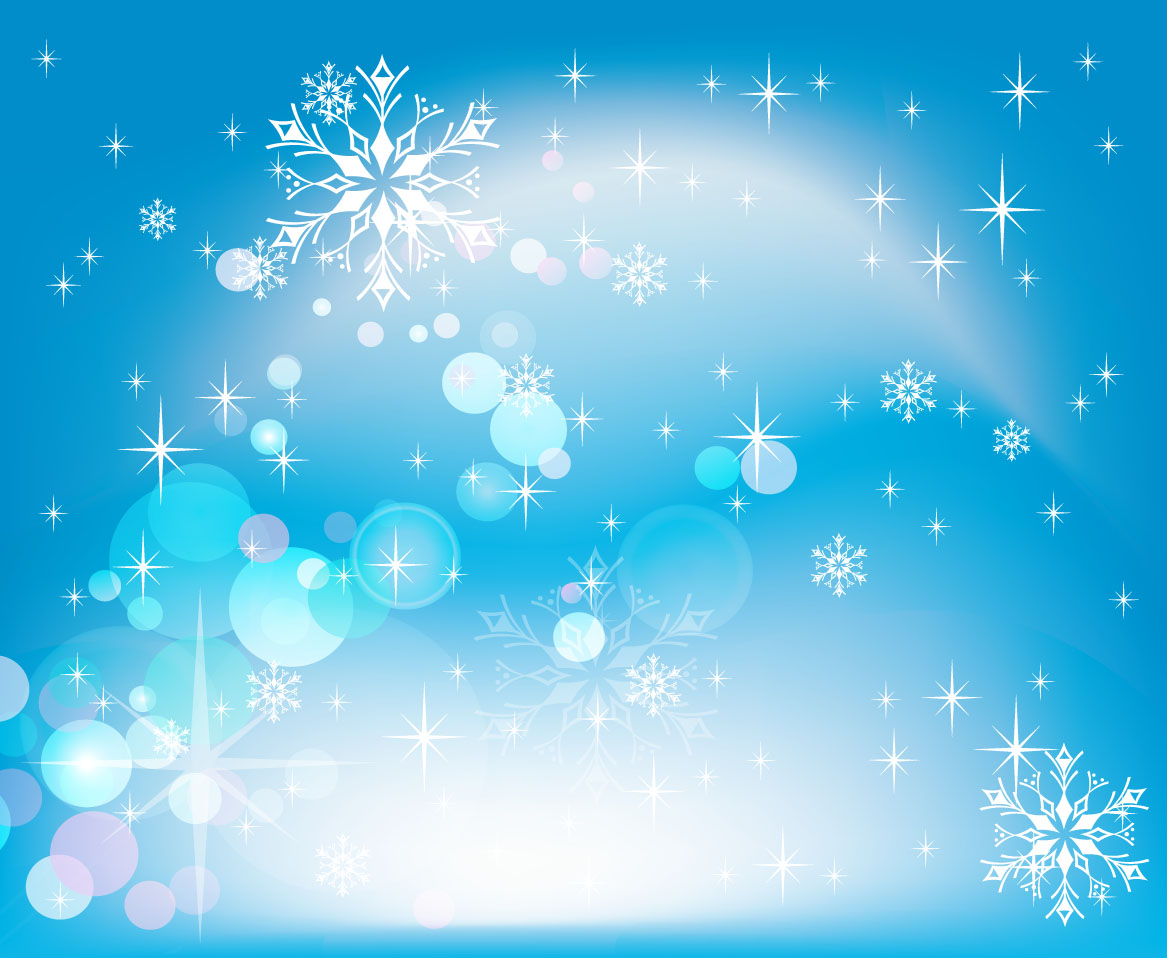 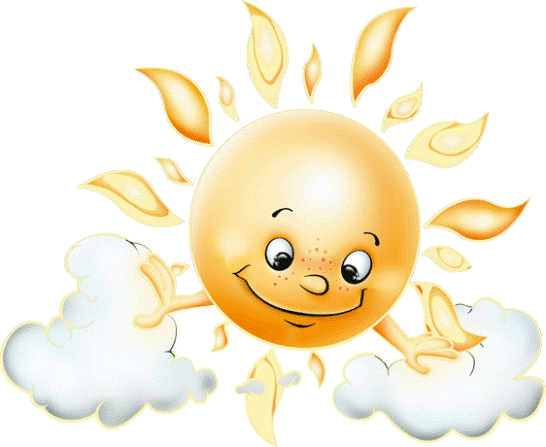 Мақсаты:
Балалардың жабайы аңдар туралы түсініктерін көбейту.
Олардың түрлерін бір-бірлерінен ажыратуға, дене мүшелерін дұрыс атай білуге үйрету.
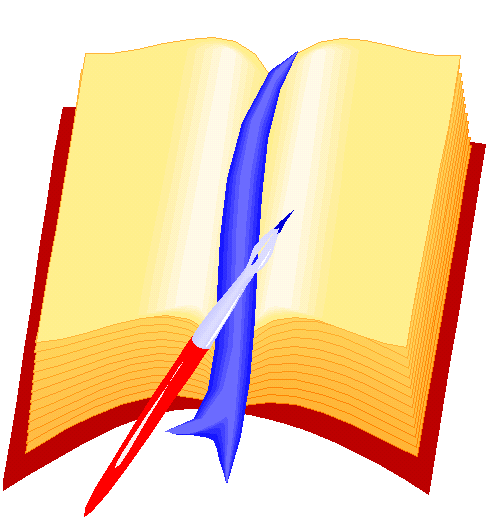 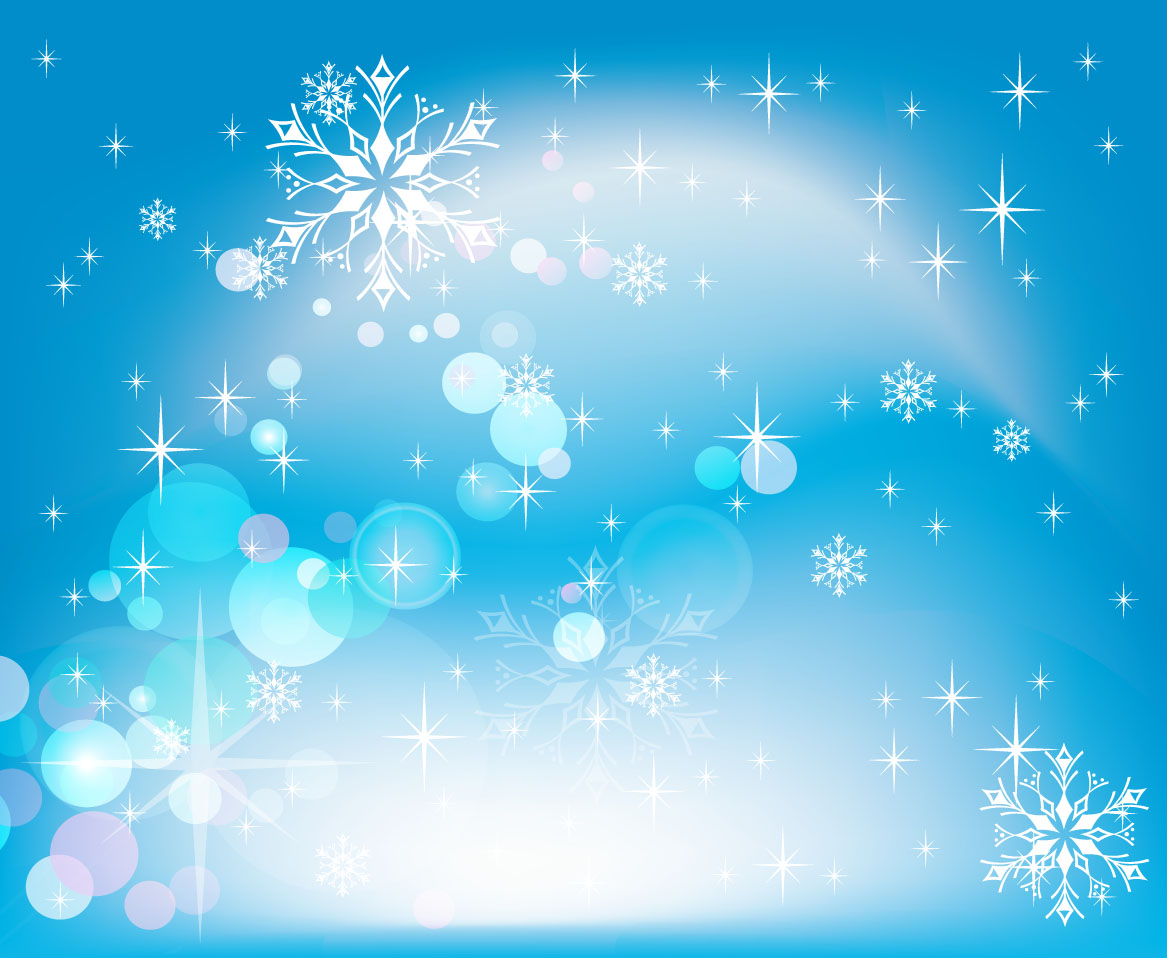 Міндеттері:
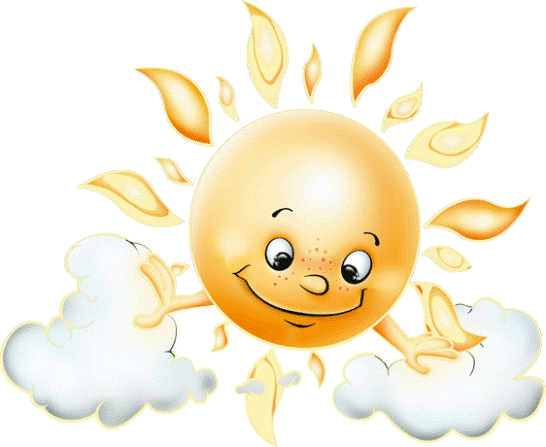 Білімділік:
Жабайы аңдардың қоректенуі, тіршілігі
 туралы әңгімелесу.
Дамытушылық:
Жұмбақтар шешу арқылы ойлау, қиялдау
 қабілеттерін арыттыру.
Тәрбиелік:
Аңдарға қамқор болуға, оларды қорғай
 білуге тәрбиелеу.
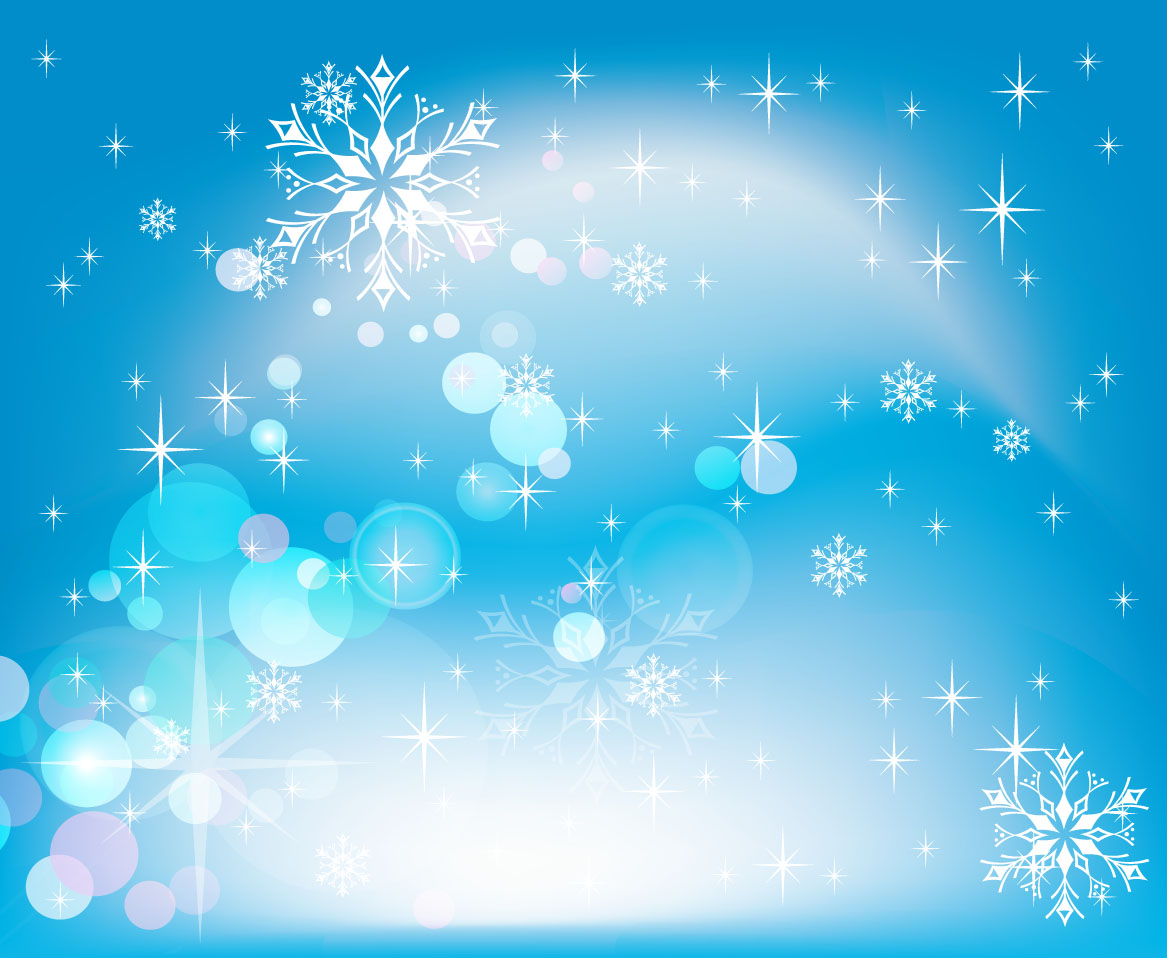 Керекті құралдар: 
Аңдардың суреттері, ноутбук, таратпалы материалдар, қыстырғыштар.
Сөздік жұмысы:
 Қонжық, бөлтірік, мыршай, көжек, апан, ін, қуыс
.
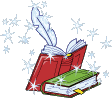 Қостілдік компонент: 
Қонжық-медвежонок, бөлтірік-волчонок, мыршай-лисенок, апан-берлога, ін-нора, қуыс-дупло.
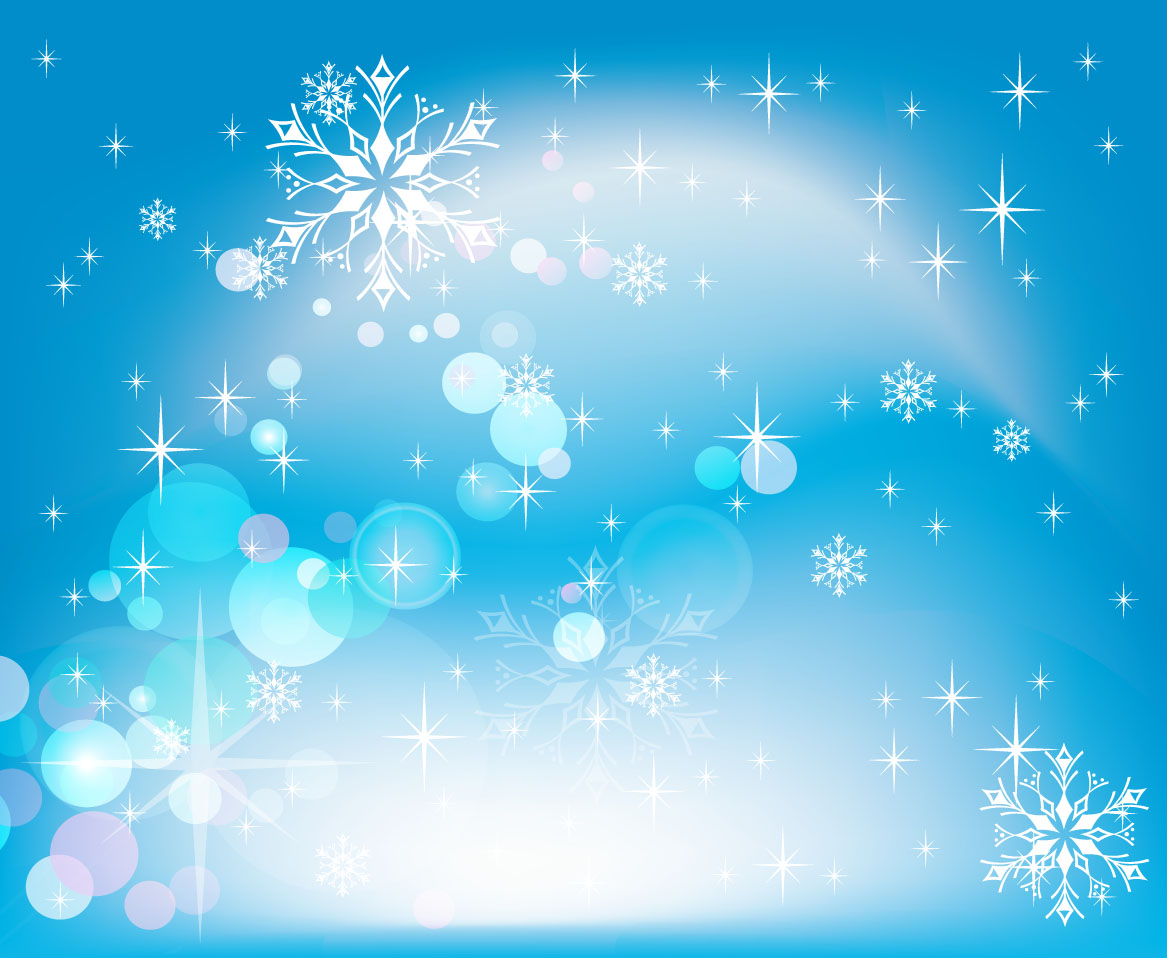 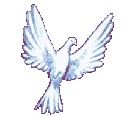 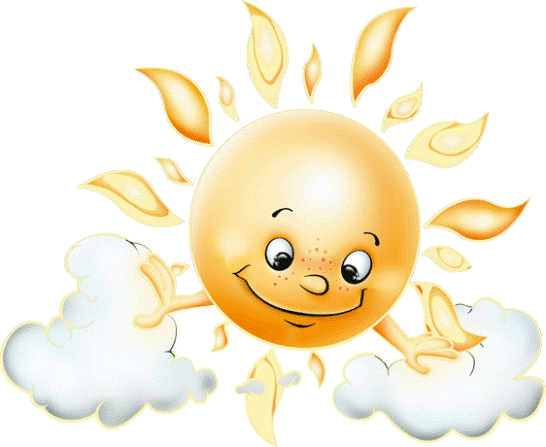 Шаттық шеңбері:
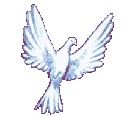 Қайырлы күн, құсқа да аңға да!
Қайырлы күн, жайдары жанға да!
Қайырлы күн, алға ассын!
Кешке дейін жалғассын!
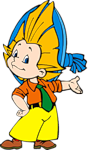 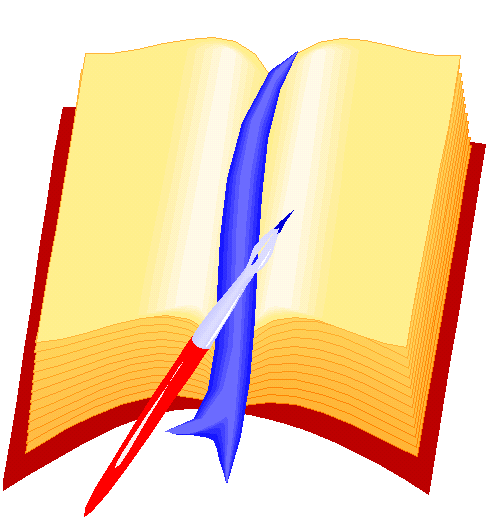 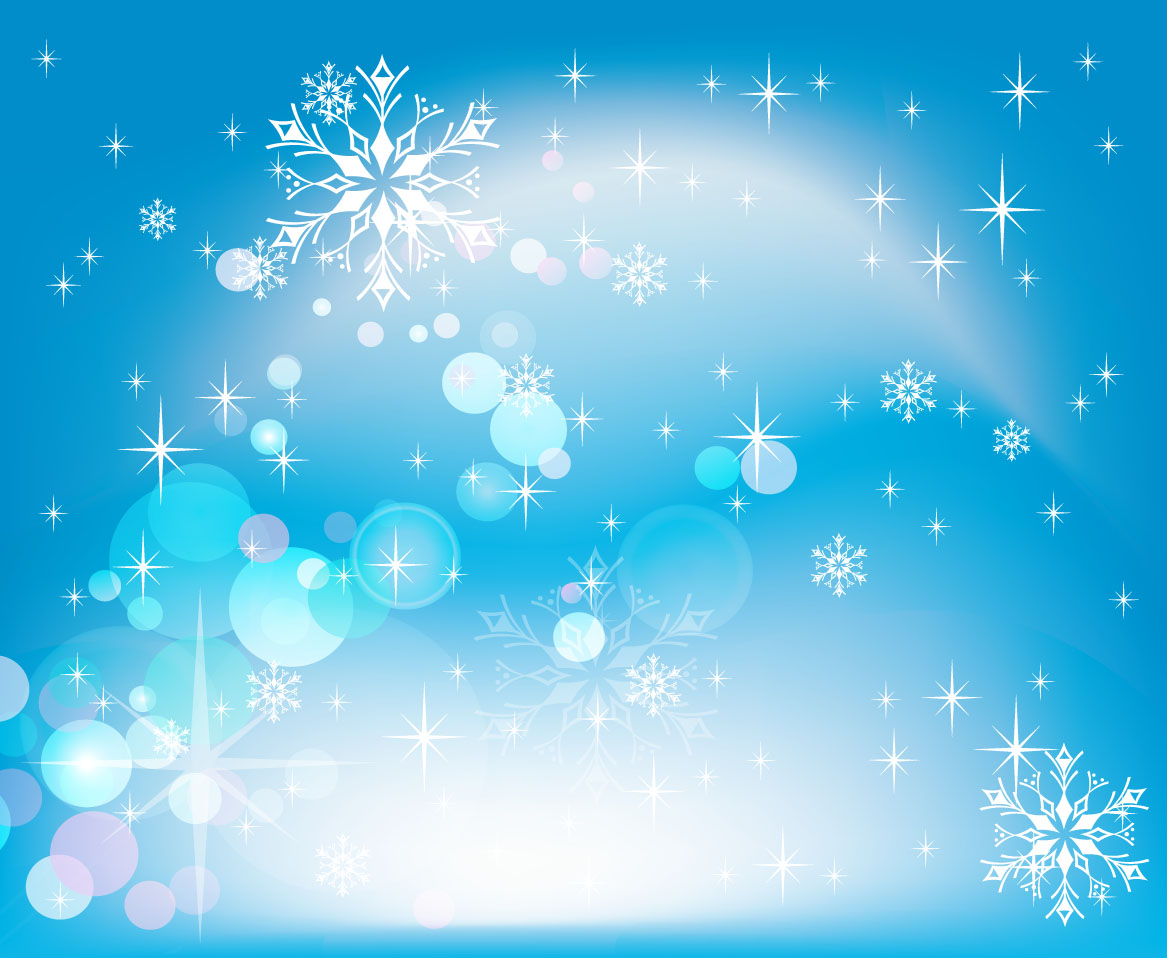 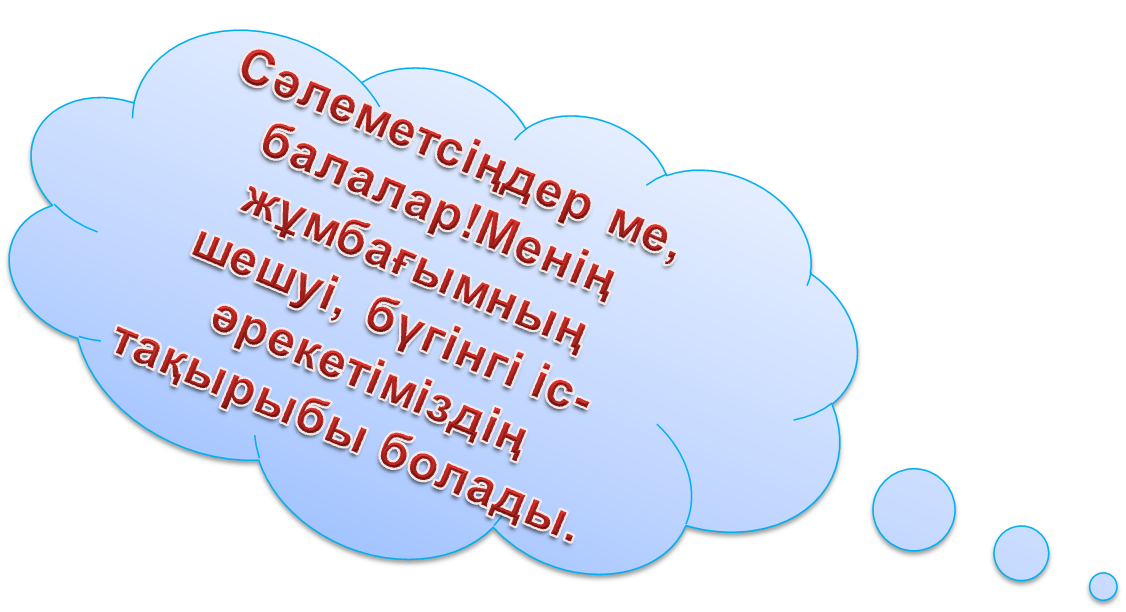 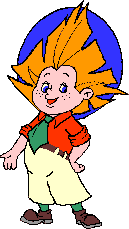 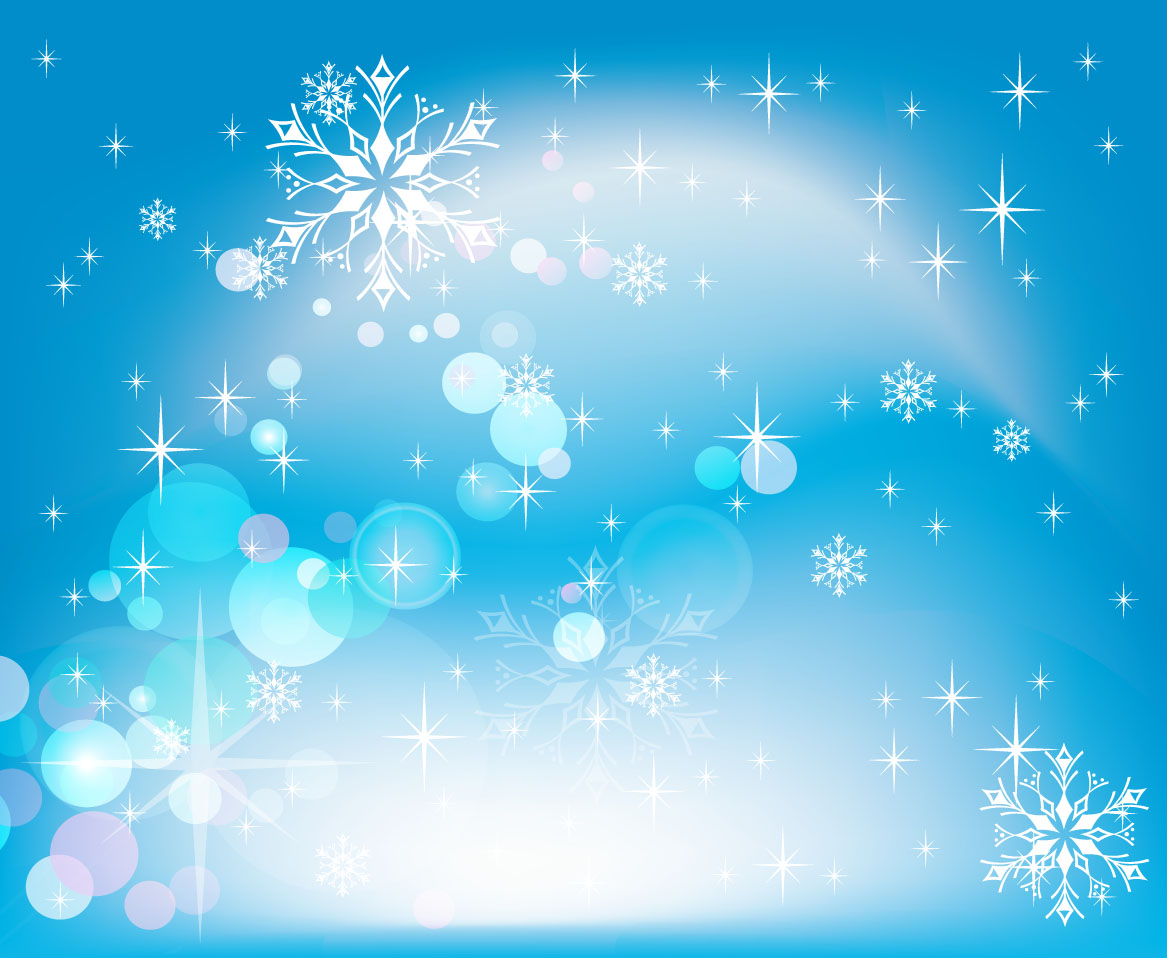 Жұмбақтар:
Көлеңкесінен қорқып безгектейді,
Ал оның баласын көжек.- дейді.
Ол не?
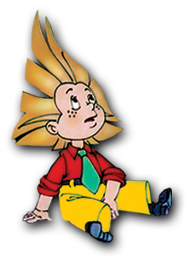 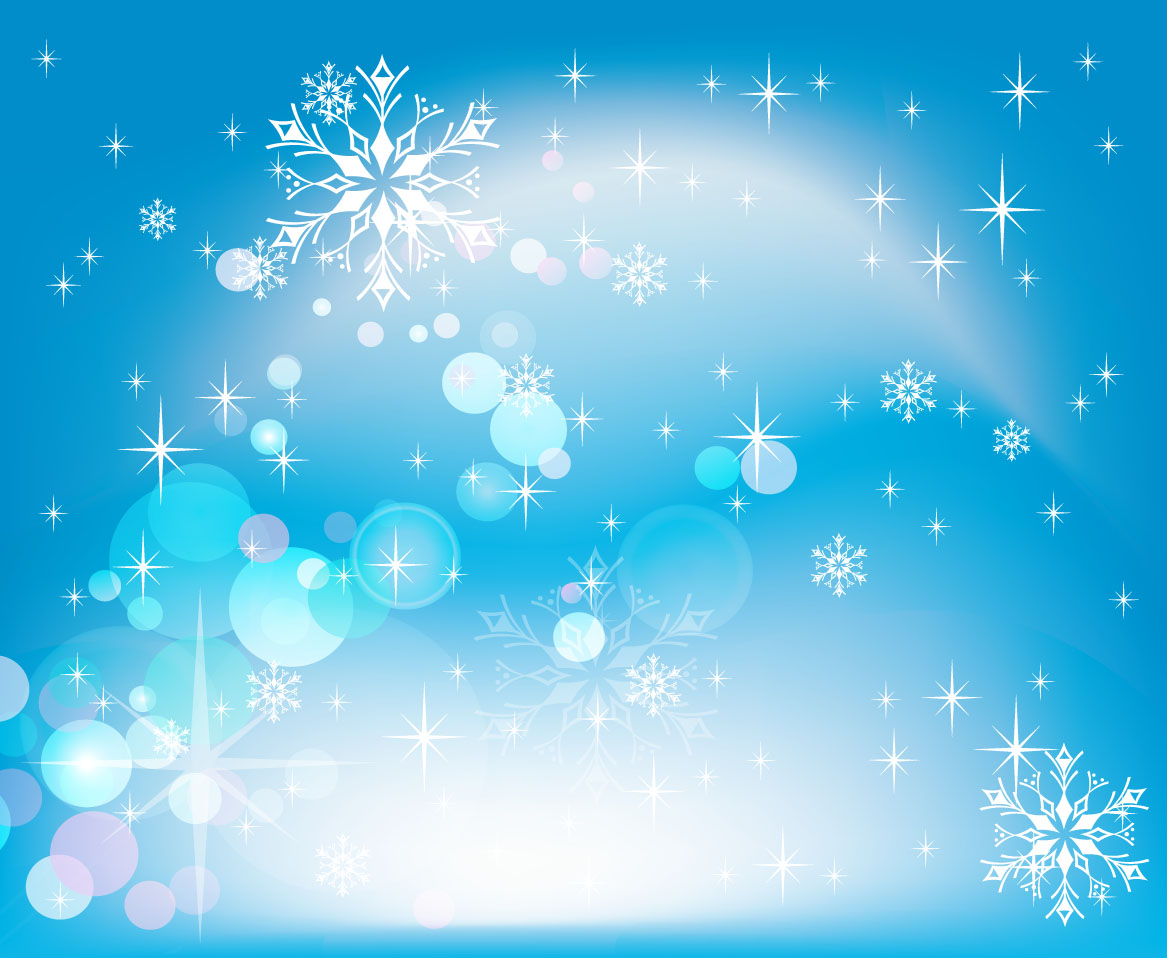 Қоян
Қоян
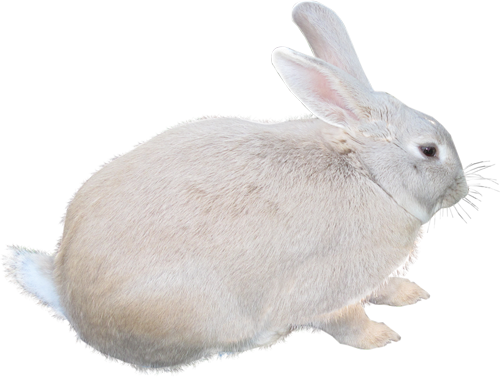 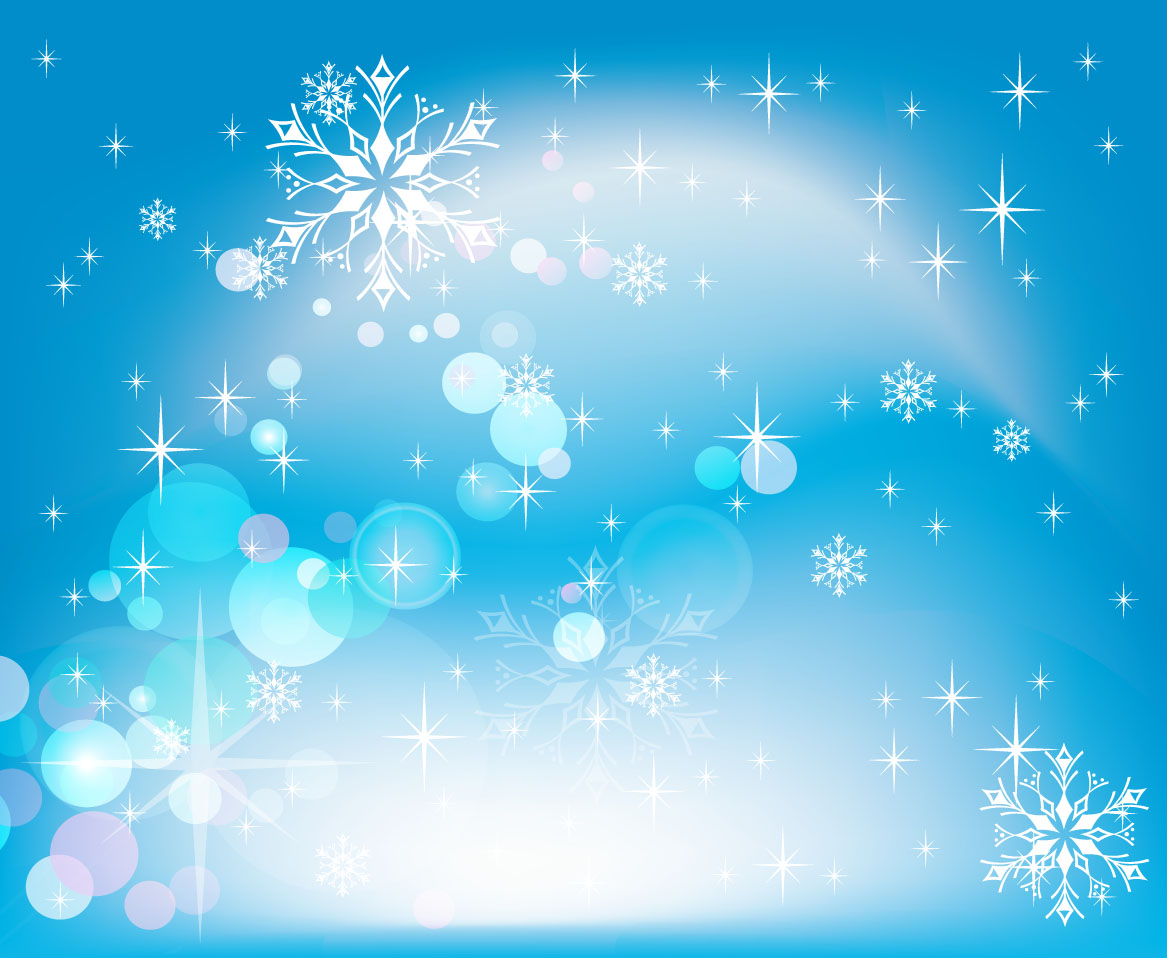 Жауымнан мен қашқанда,Ағаштарға самғап бағам.Ал қарыным ашқанда,Отырып ап жаңғақ шағам,
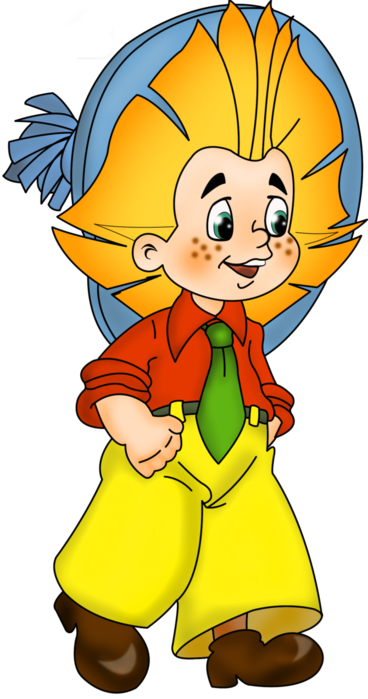 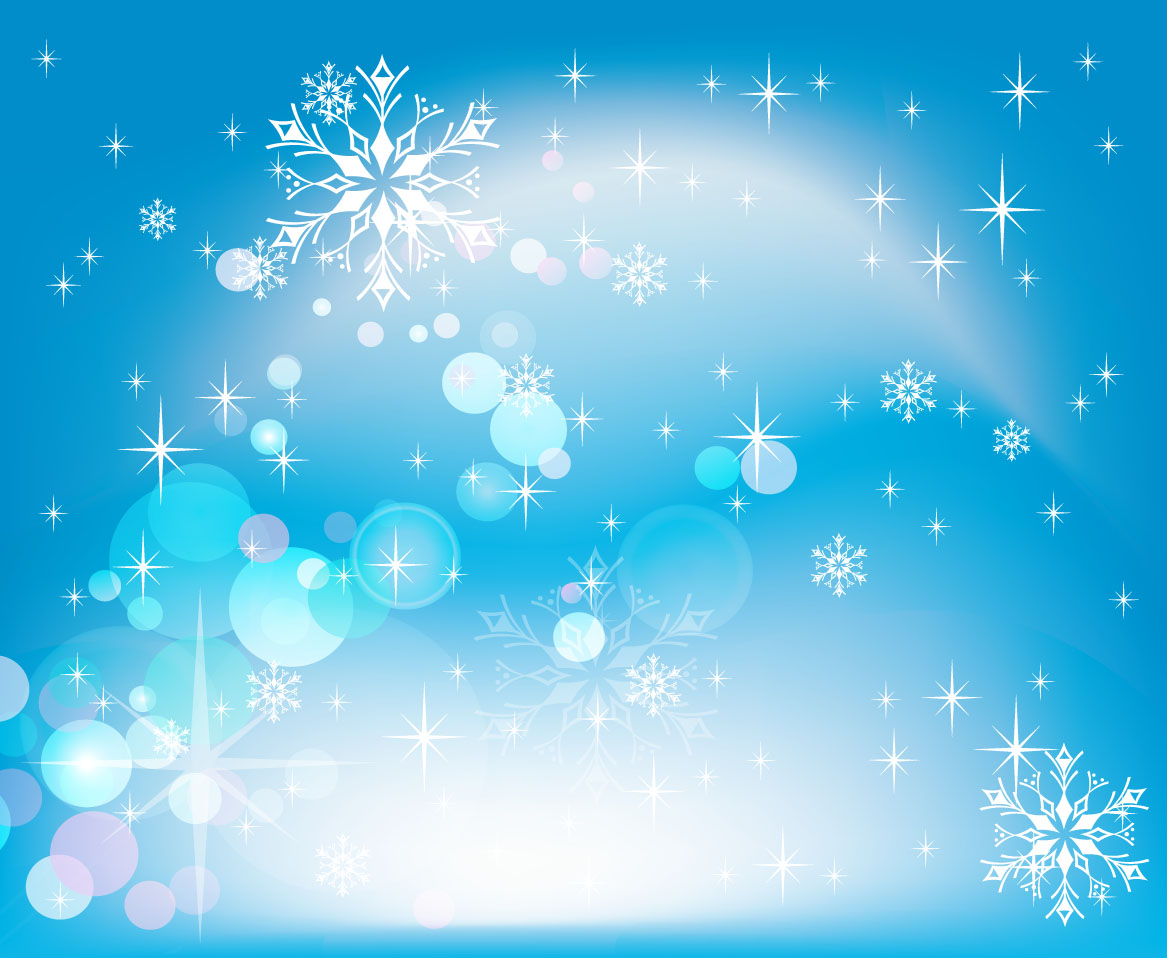 Тиін
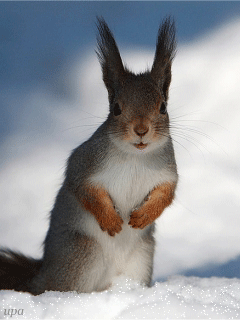 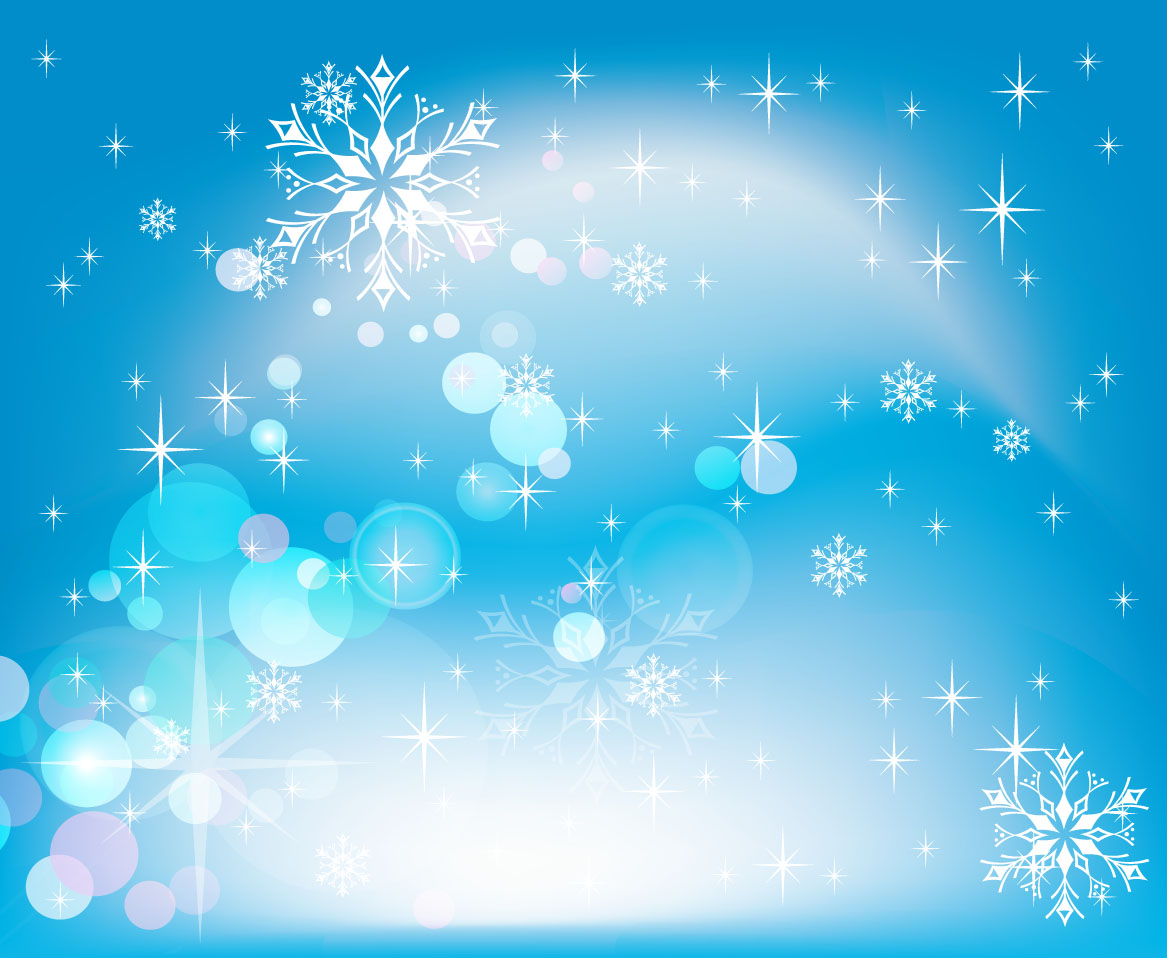 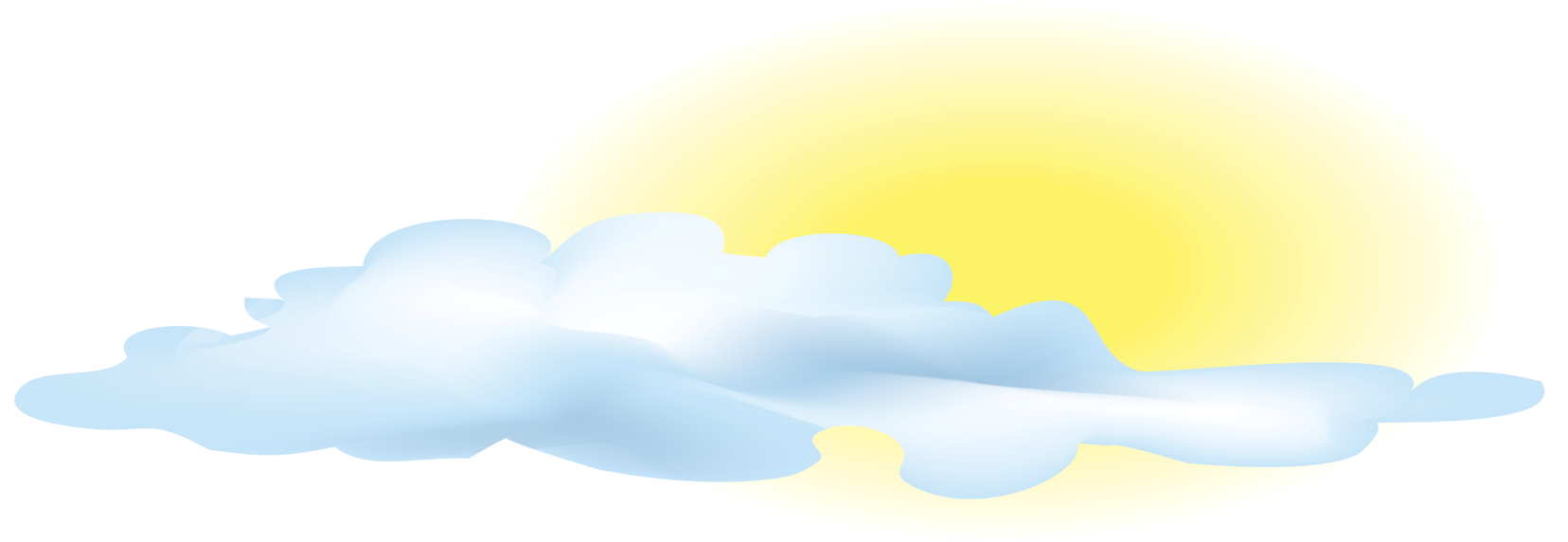 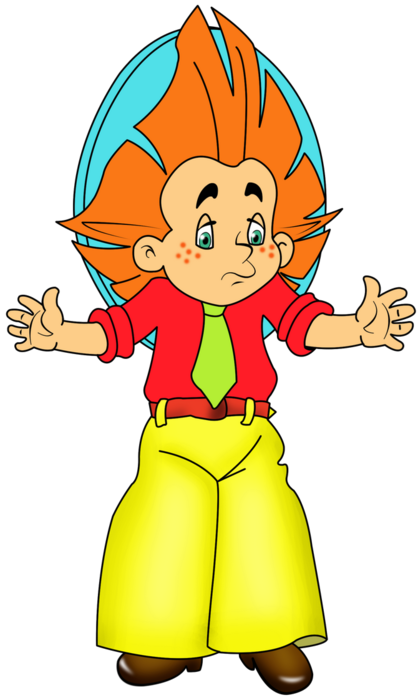 Өзі ширақ, өзі қу,
Жүрген жері айқай-шу.
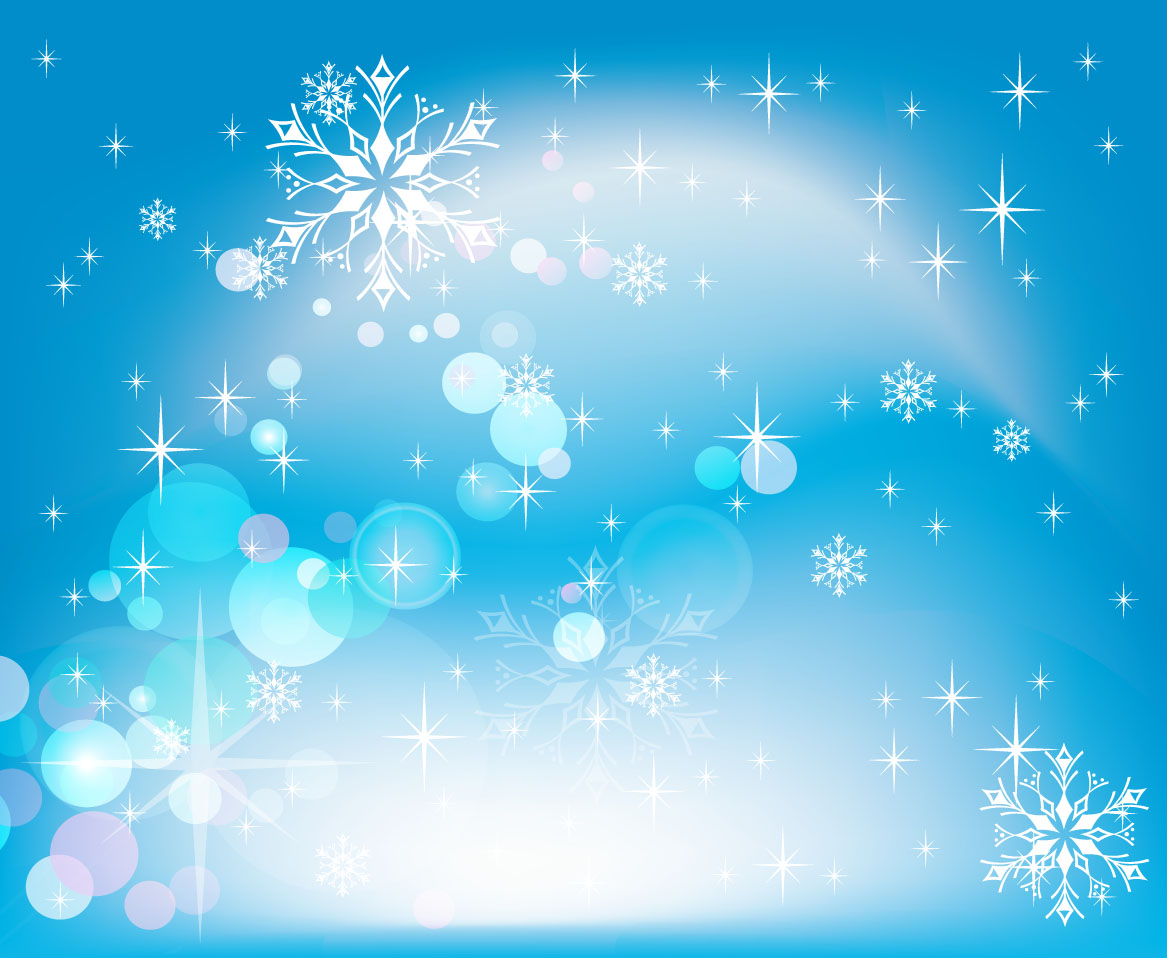 Түлкі
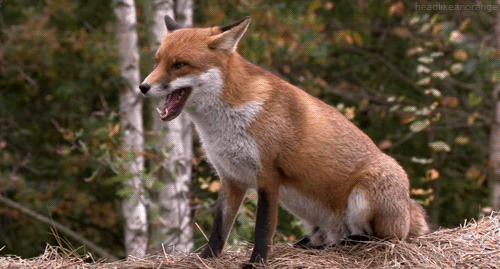 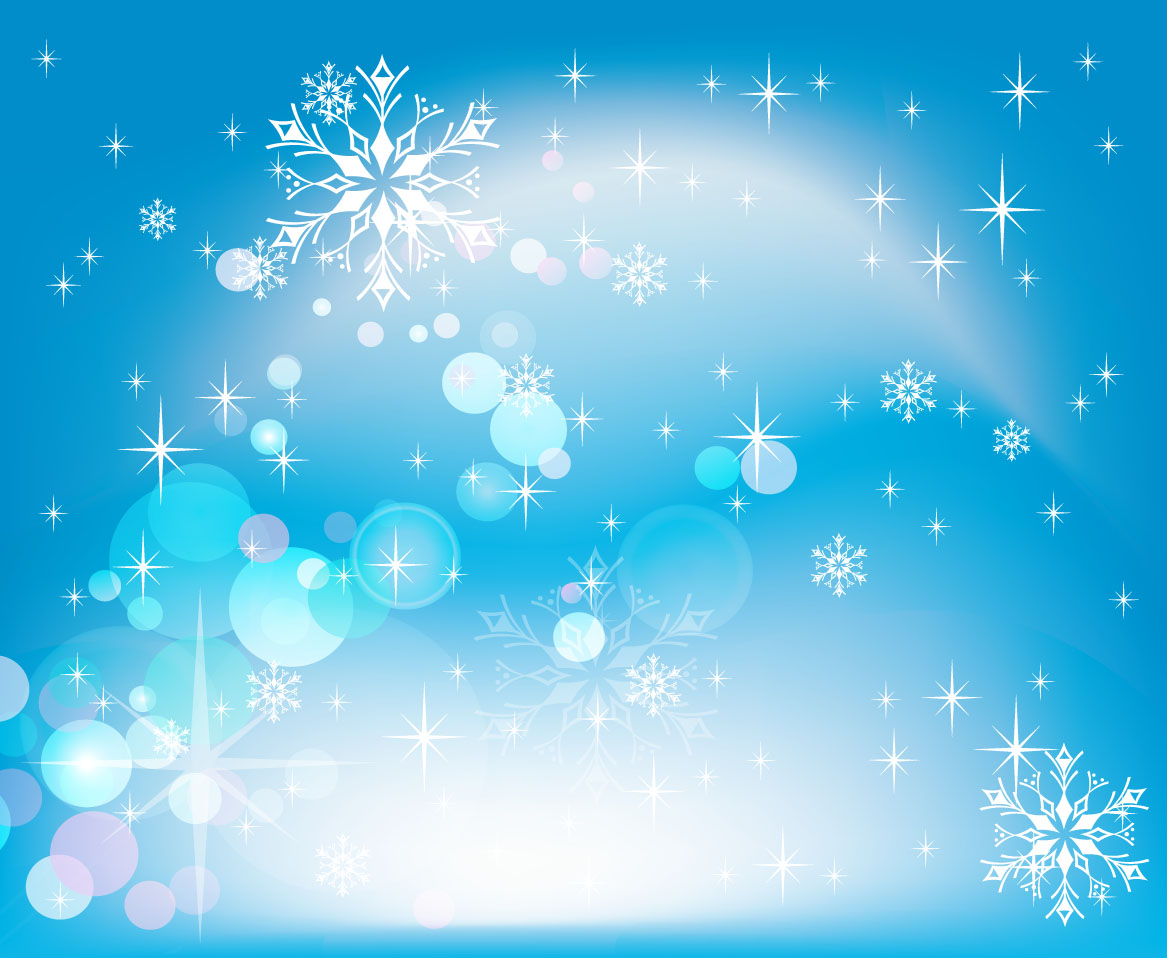 Басында көп-ақ бұтағы,
Адамды көрсе зытады.
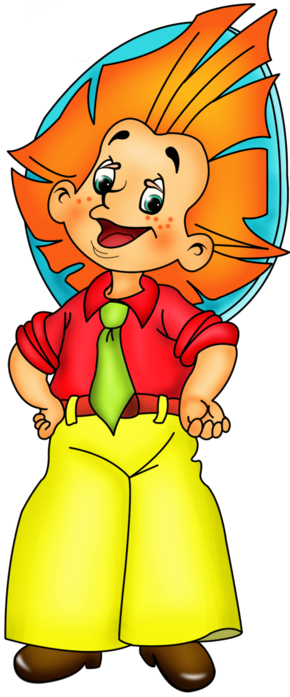 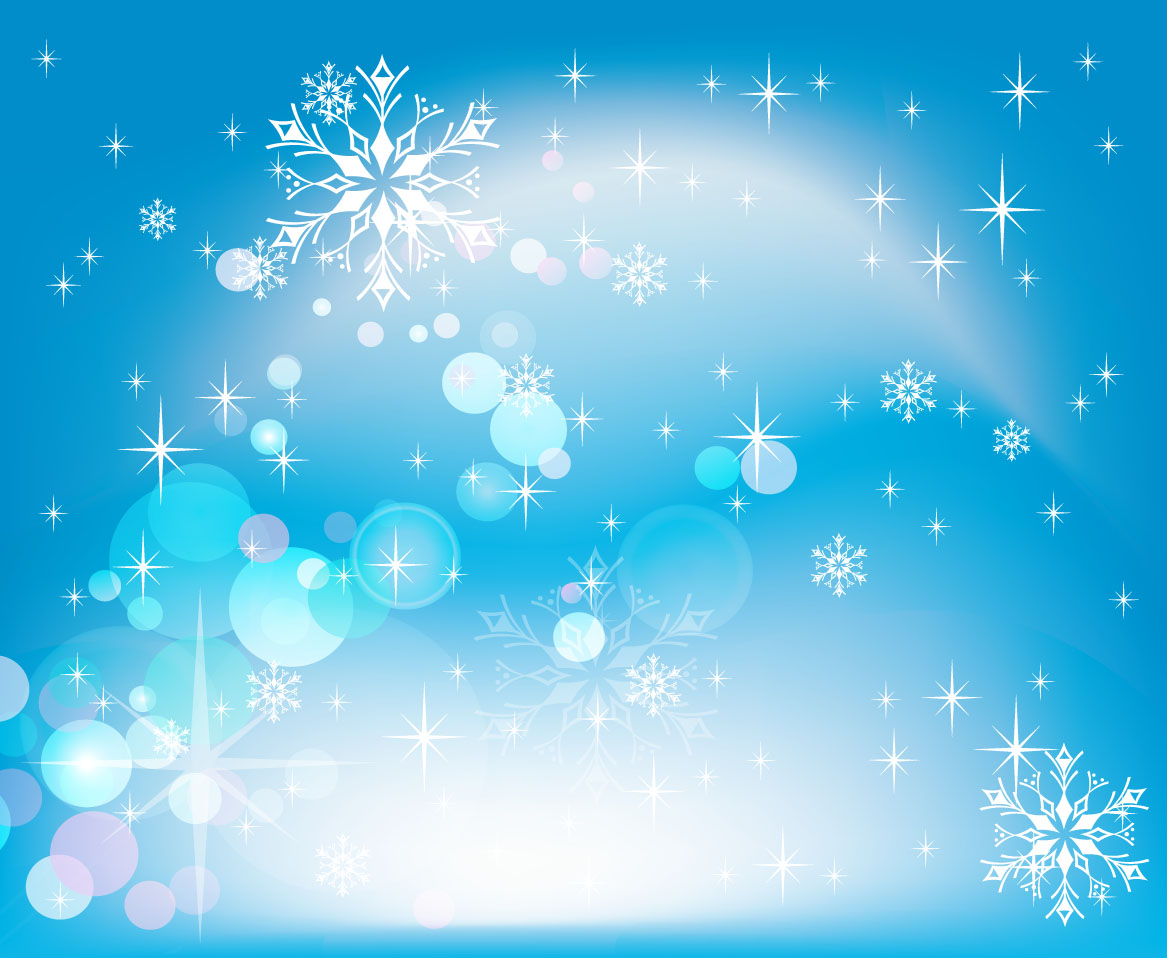 Бұғы
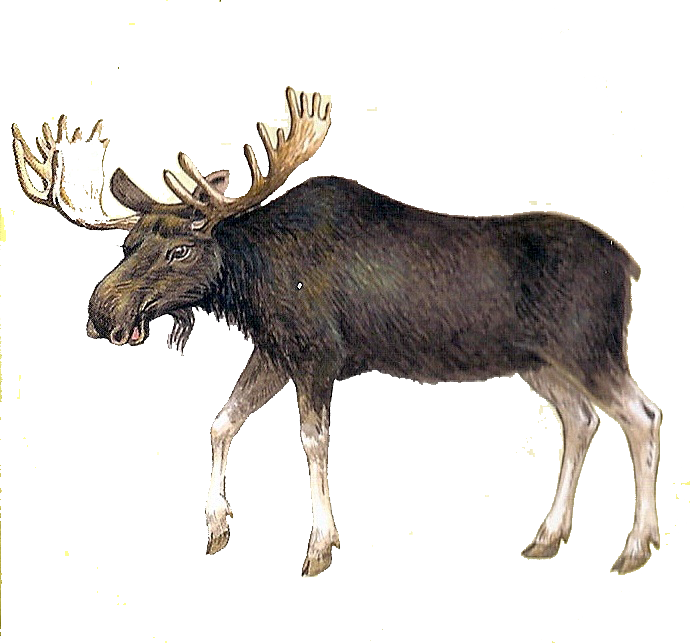 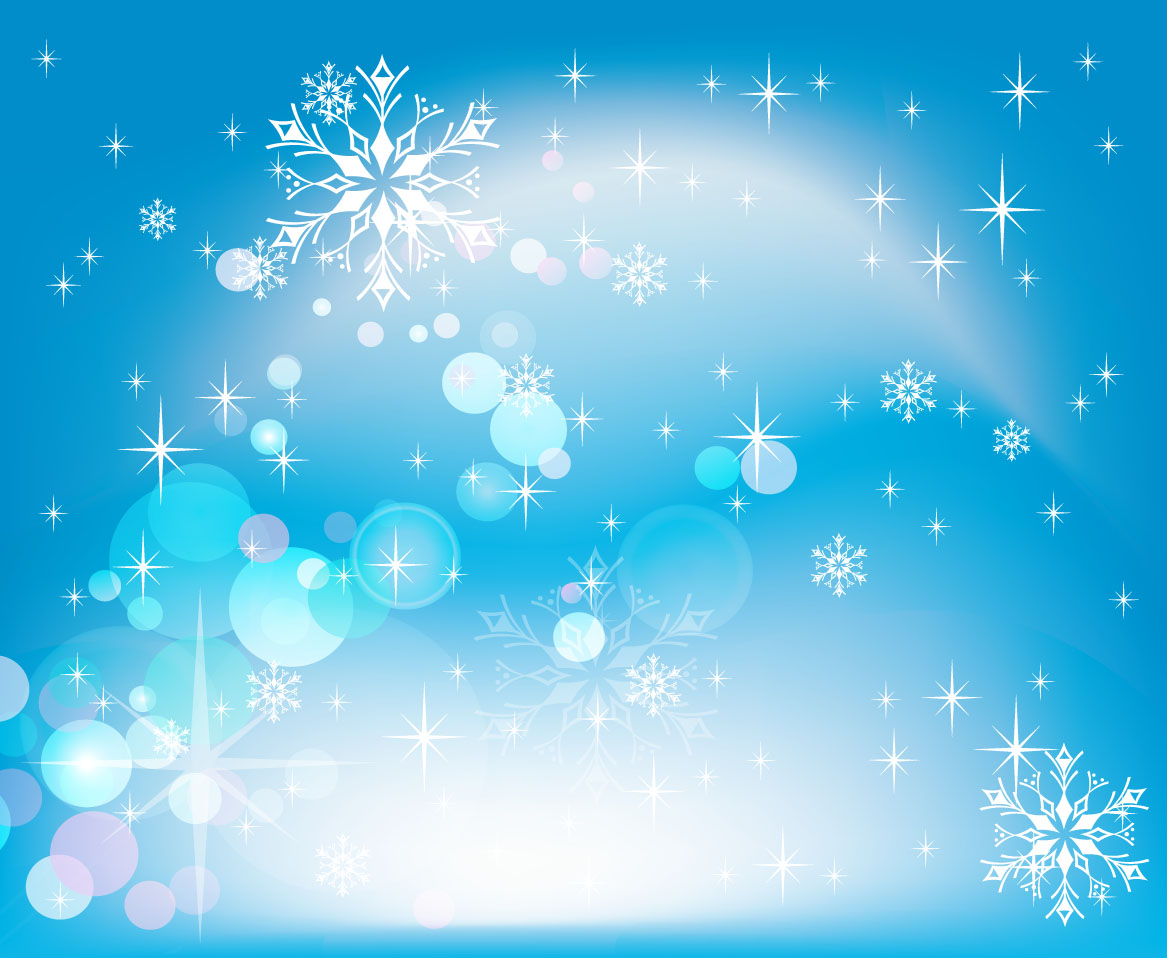 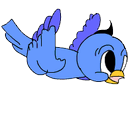 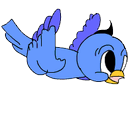 Белестен шапқан бесті ат,
Бүкір келген желісті ат.
Бейғам елде іздейді,
Малдан күдер үзбейді.
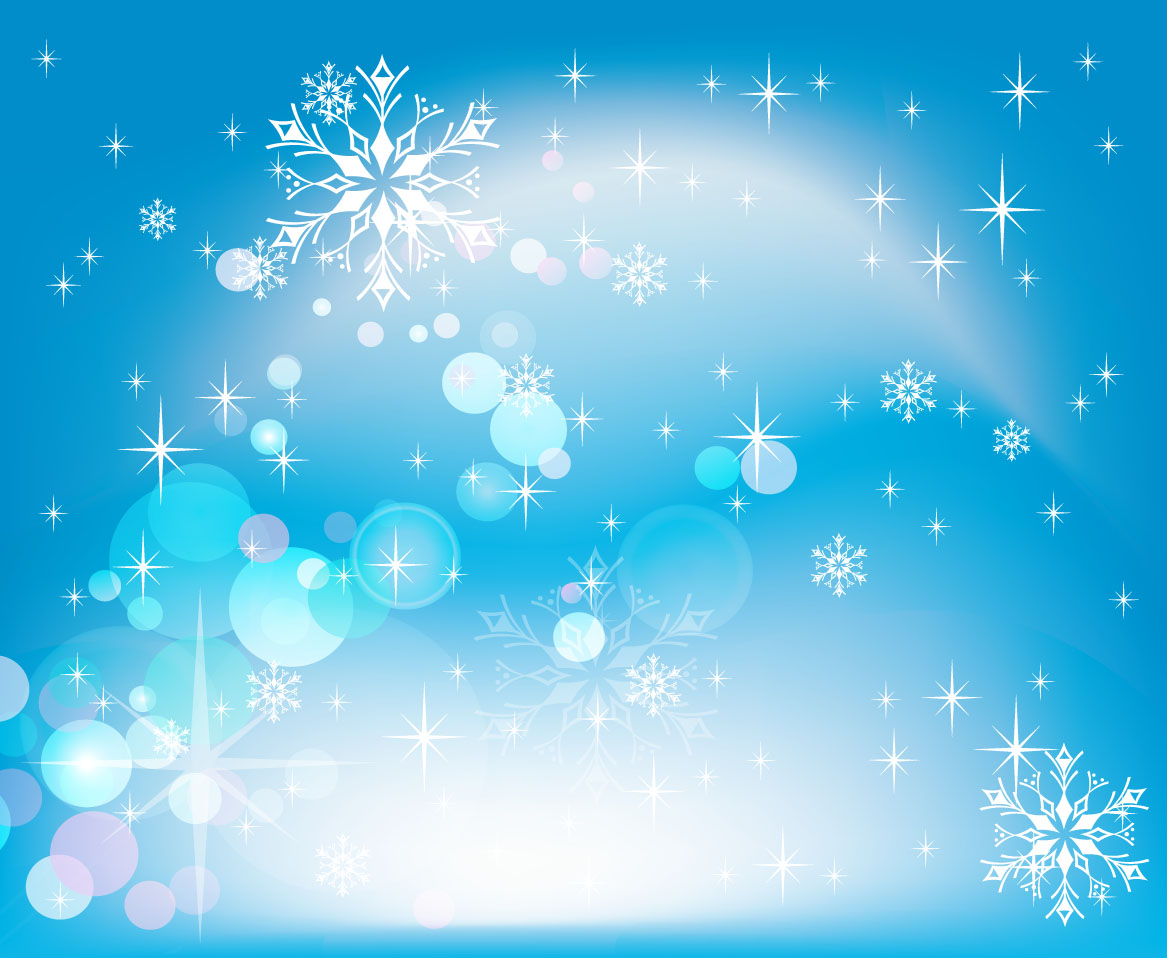 Қасқыр
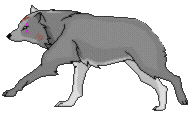 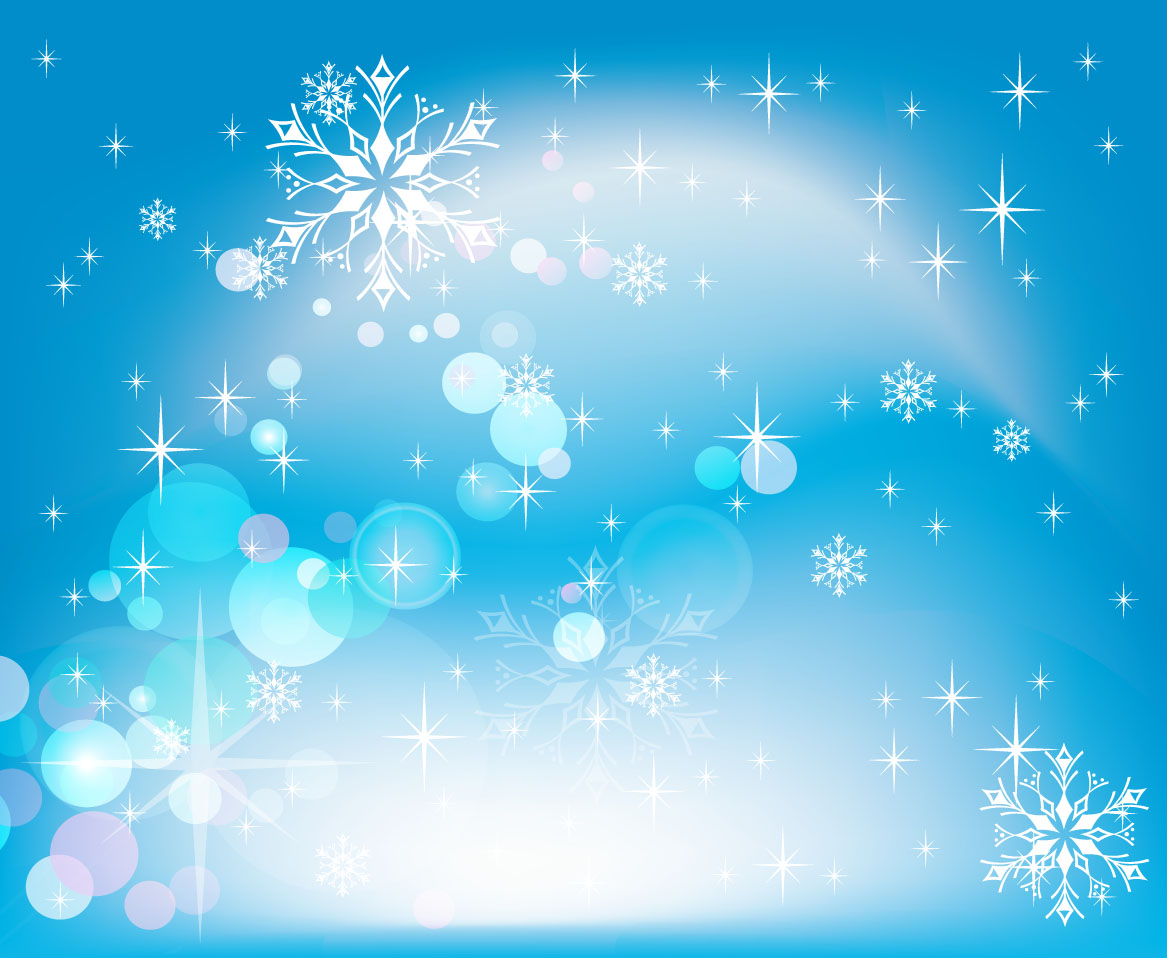 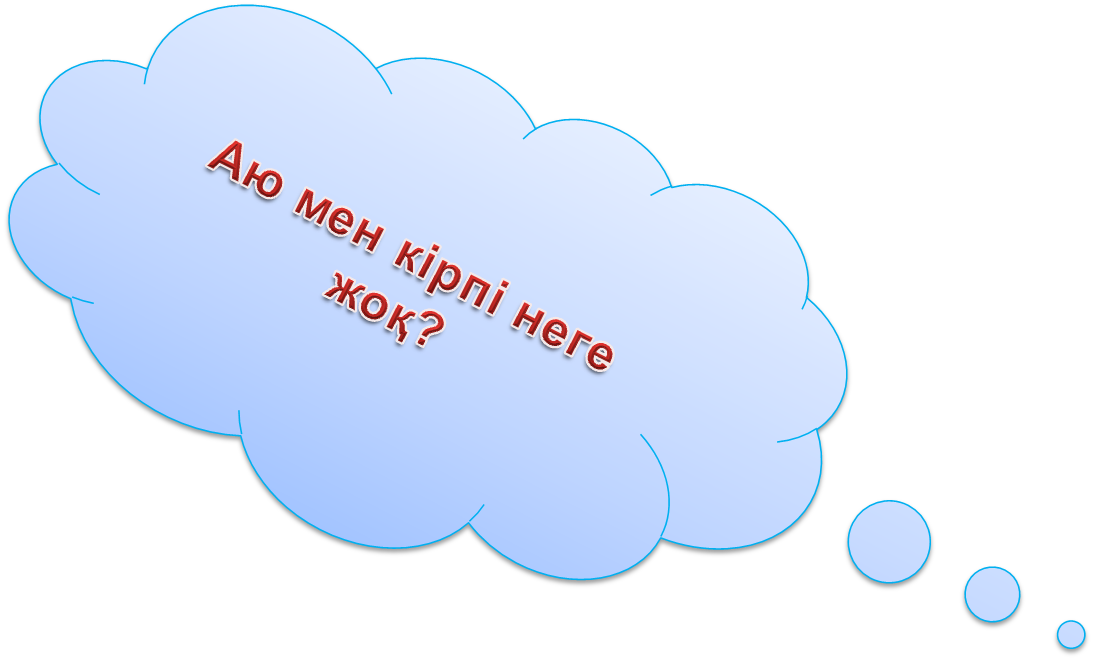 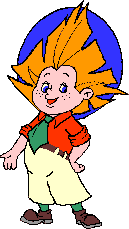 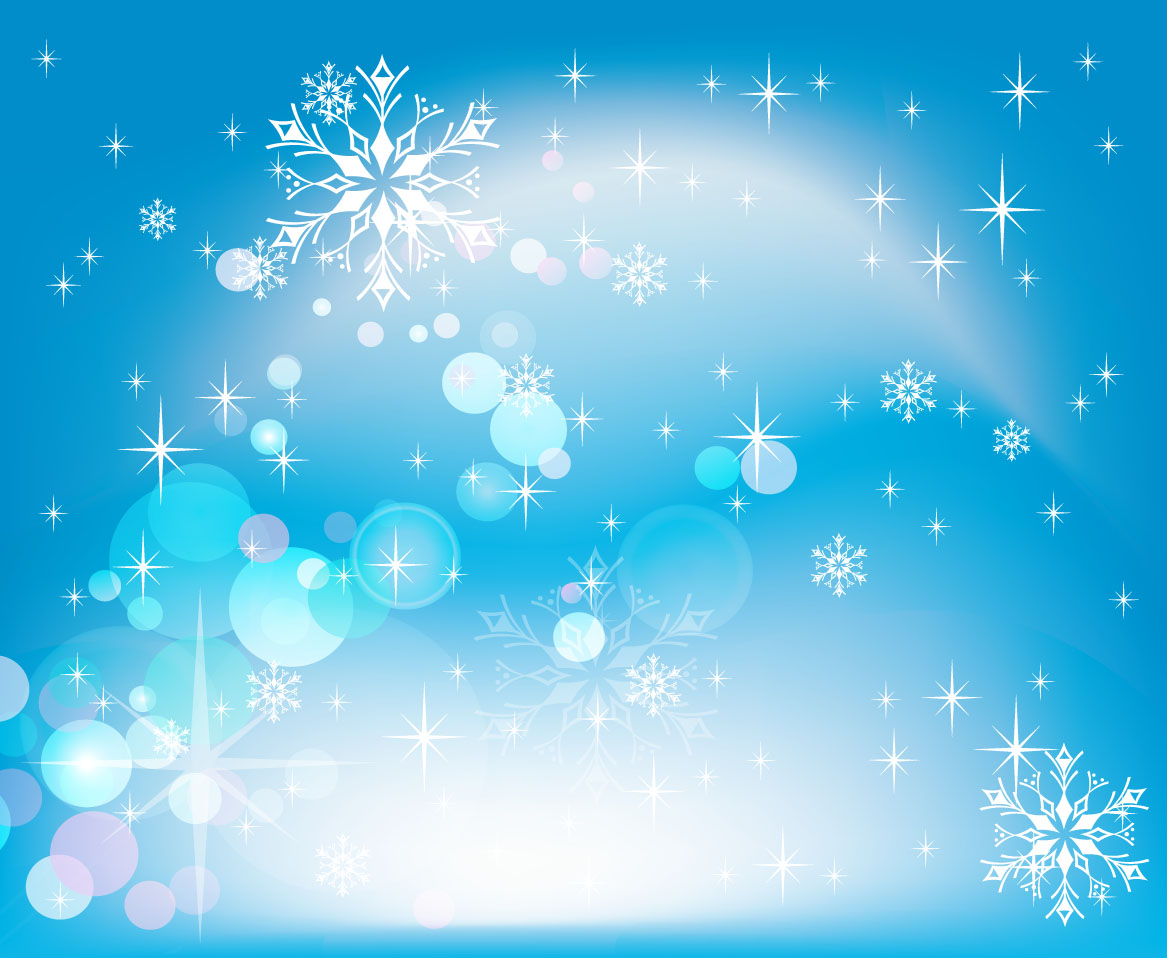 Суретпен жұмыс
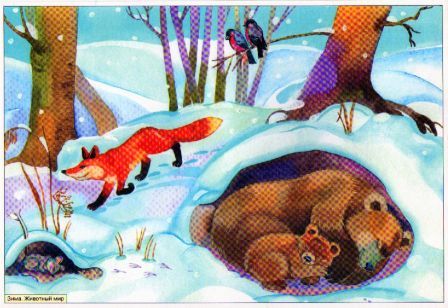 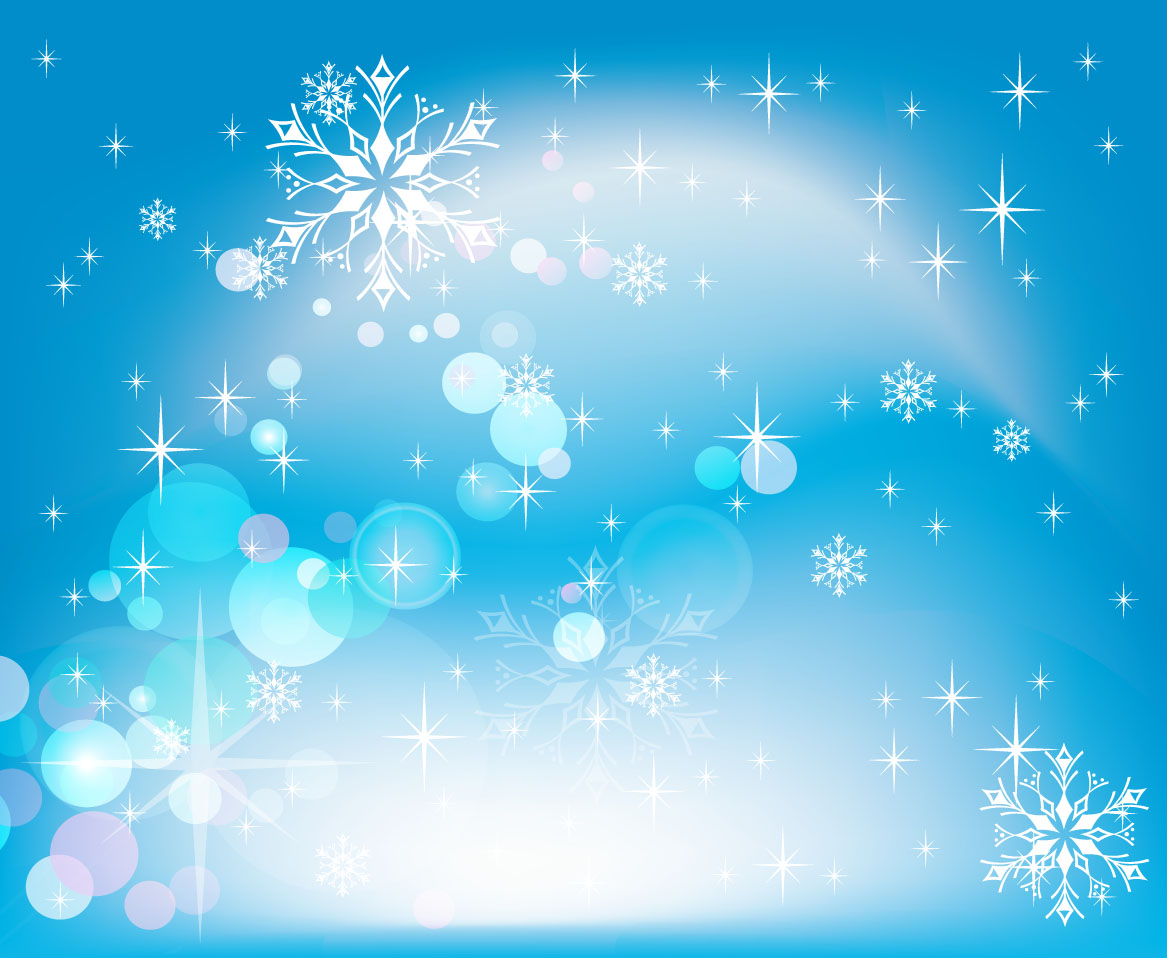 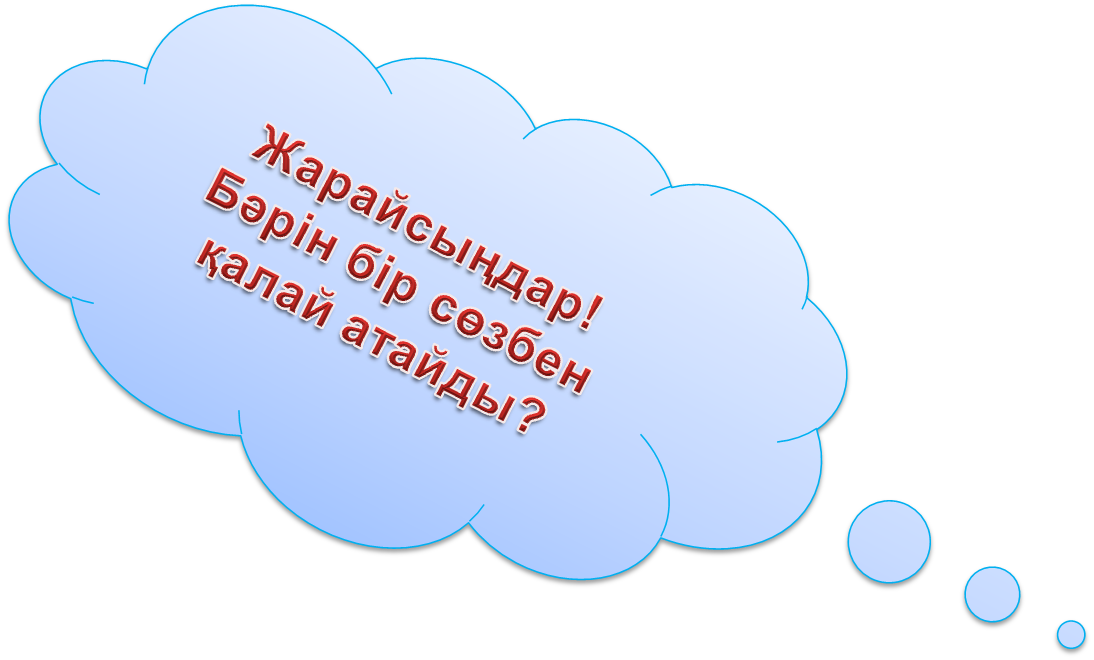 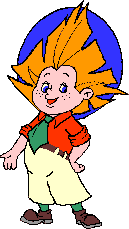 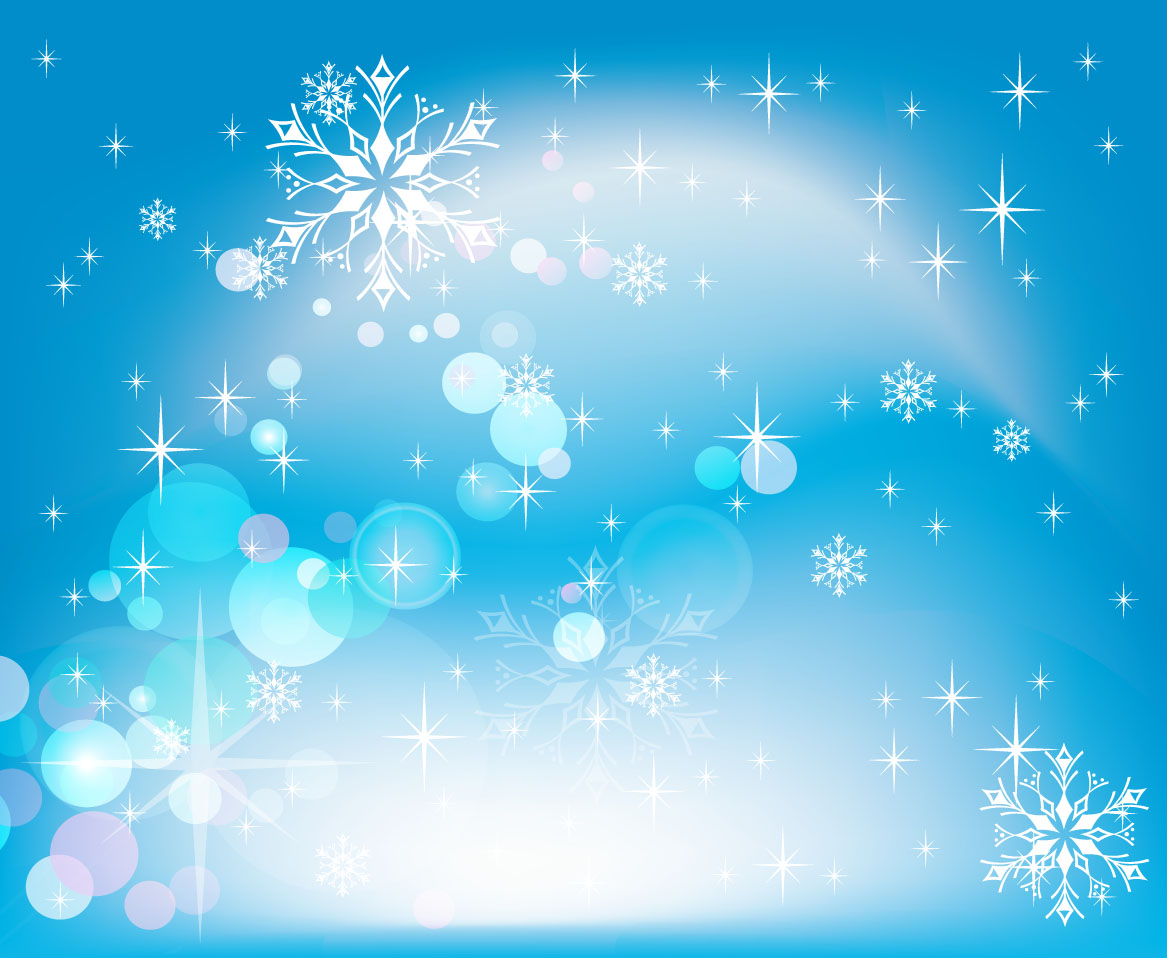 Жабайы аңдар
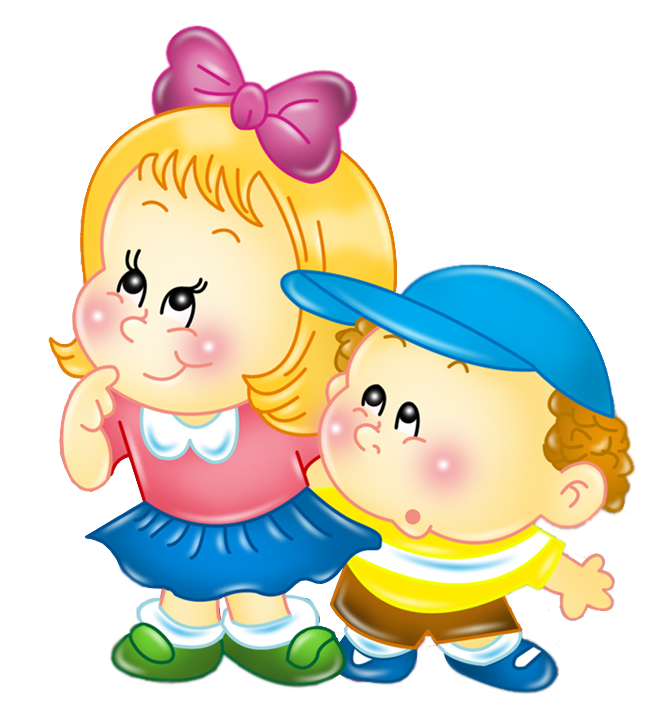 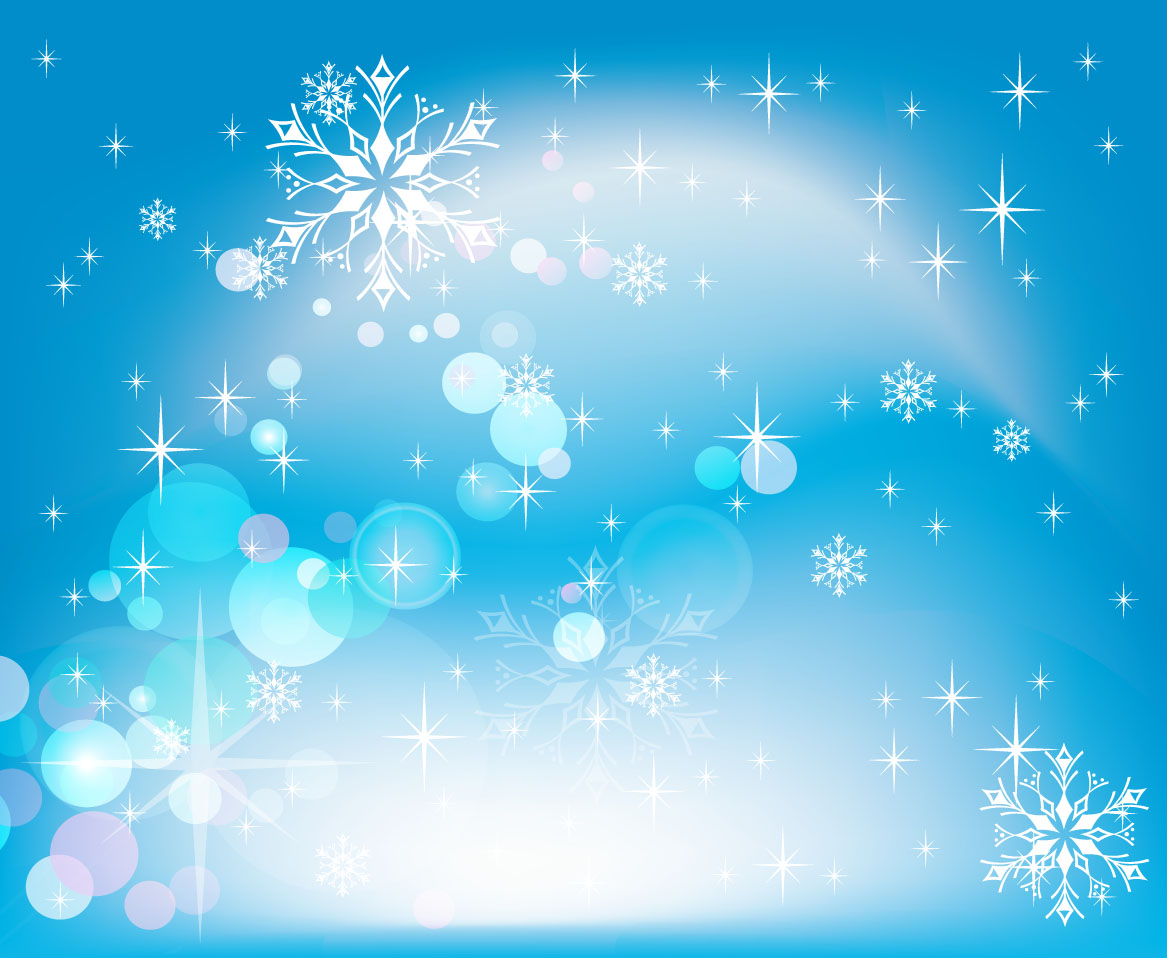 Жабайы аңдар
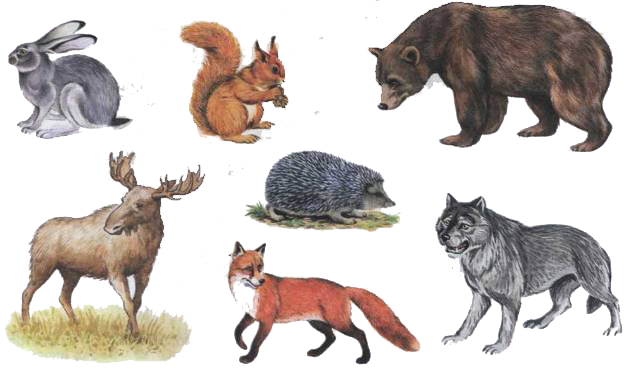 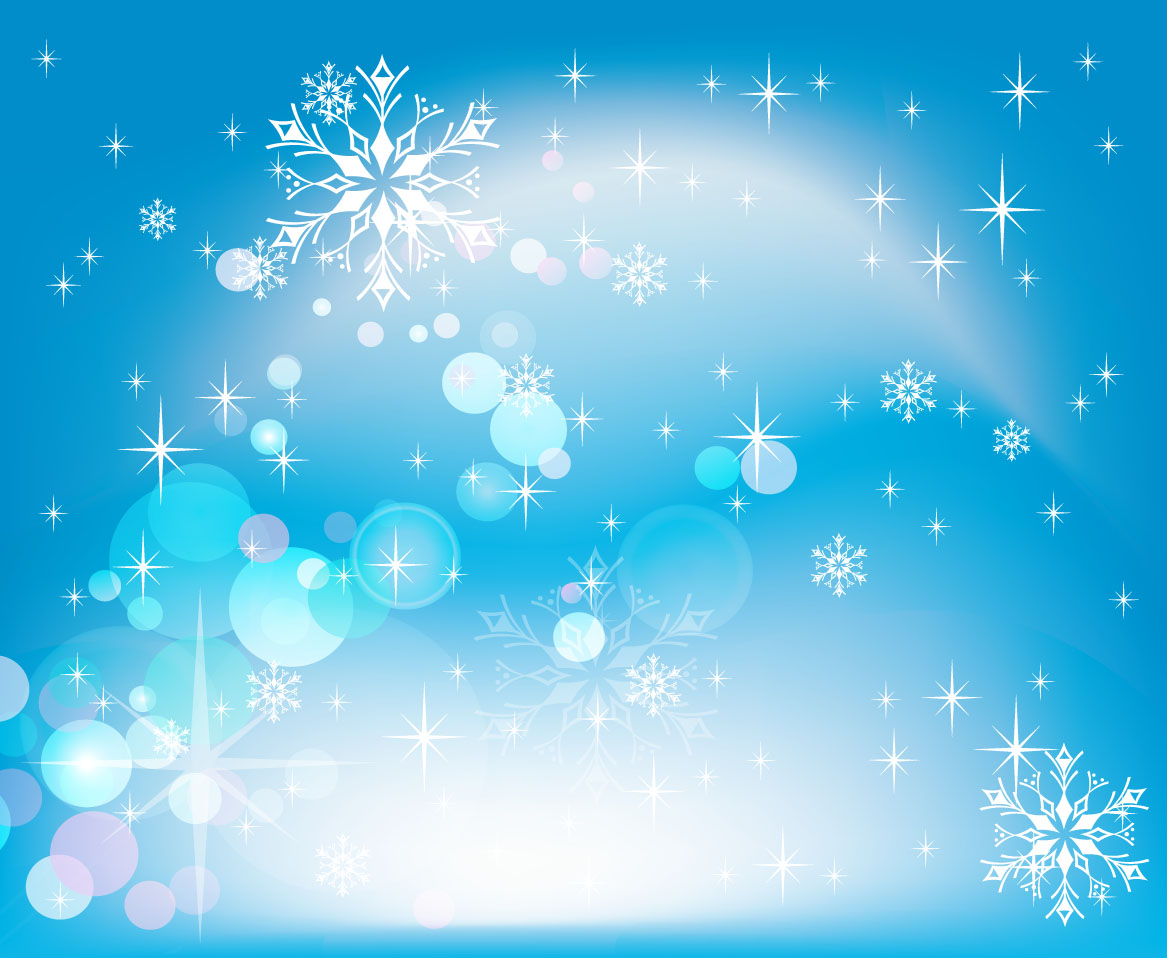 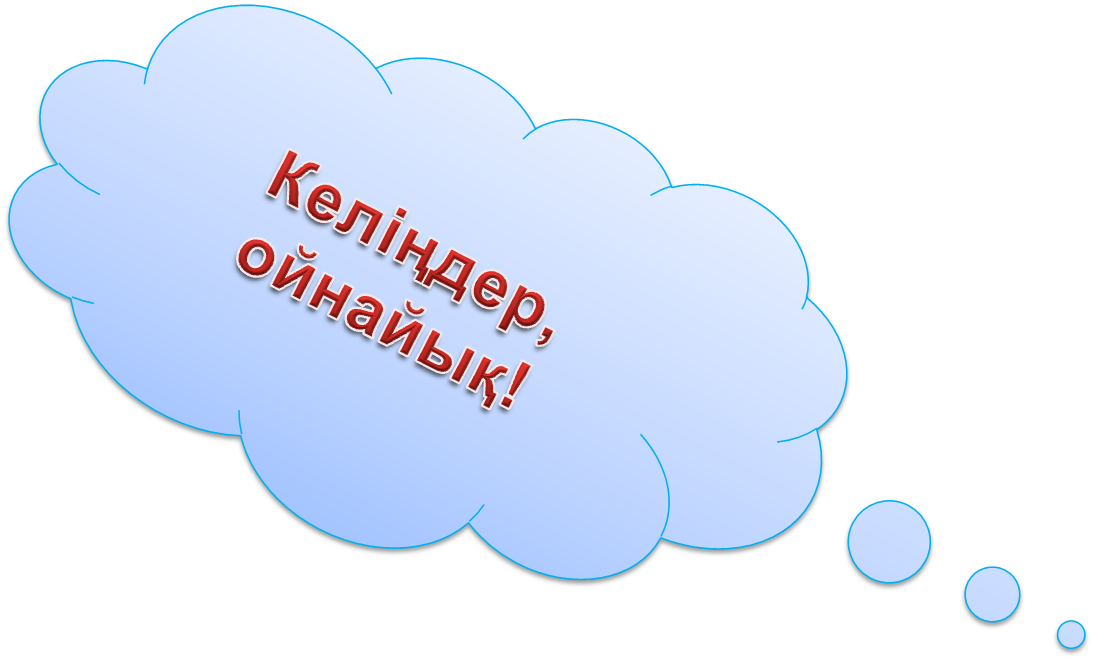 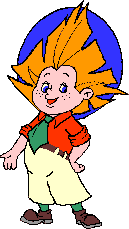 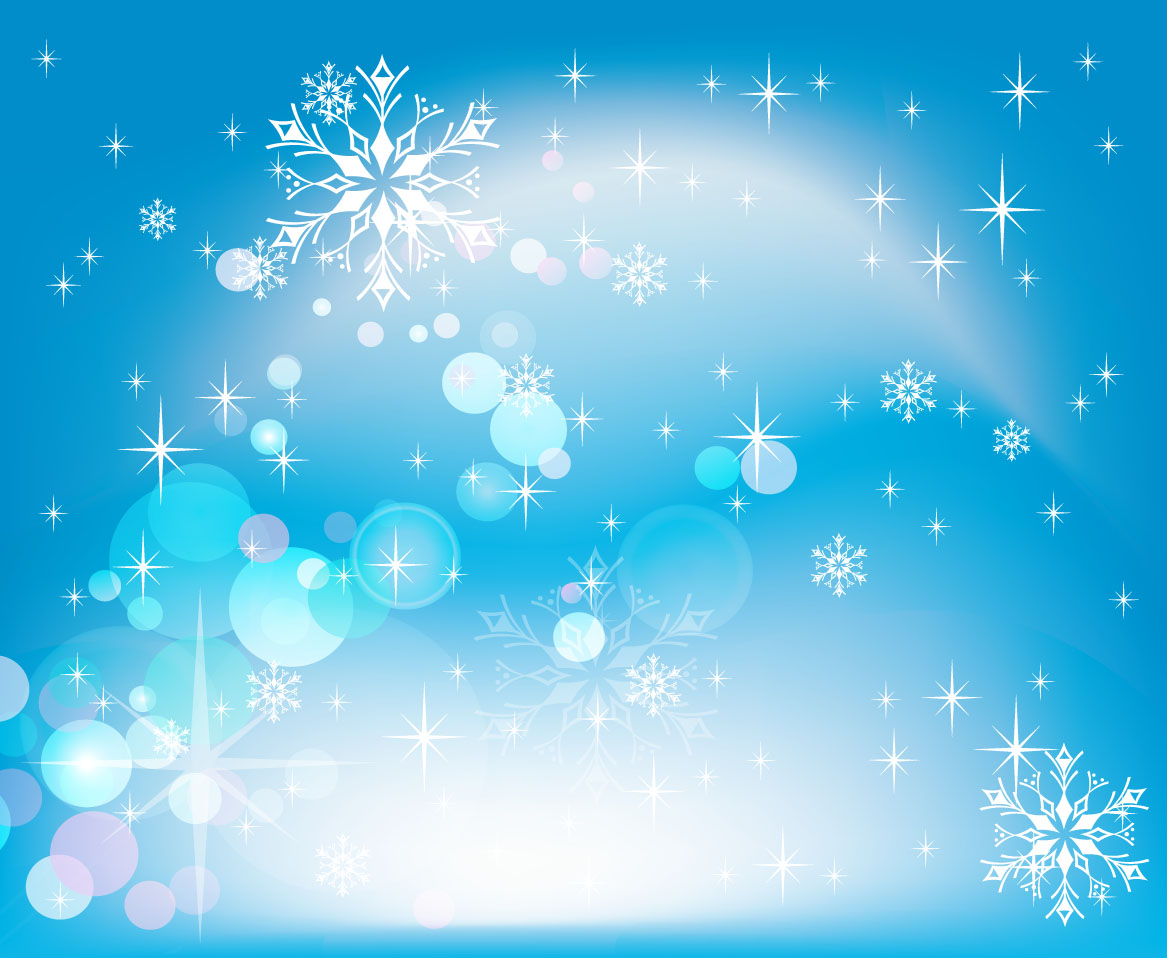 Дидактикалық ойын:
“Ненің құйрығы?” (қыстырғыштармен)
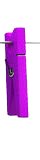 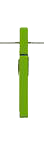 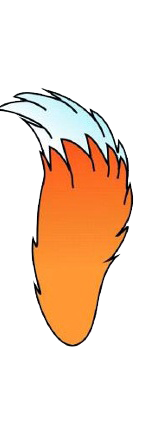 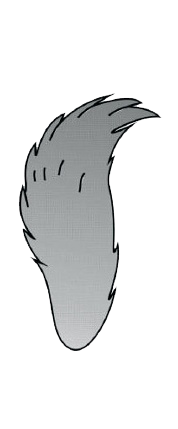 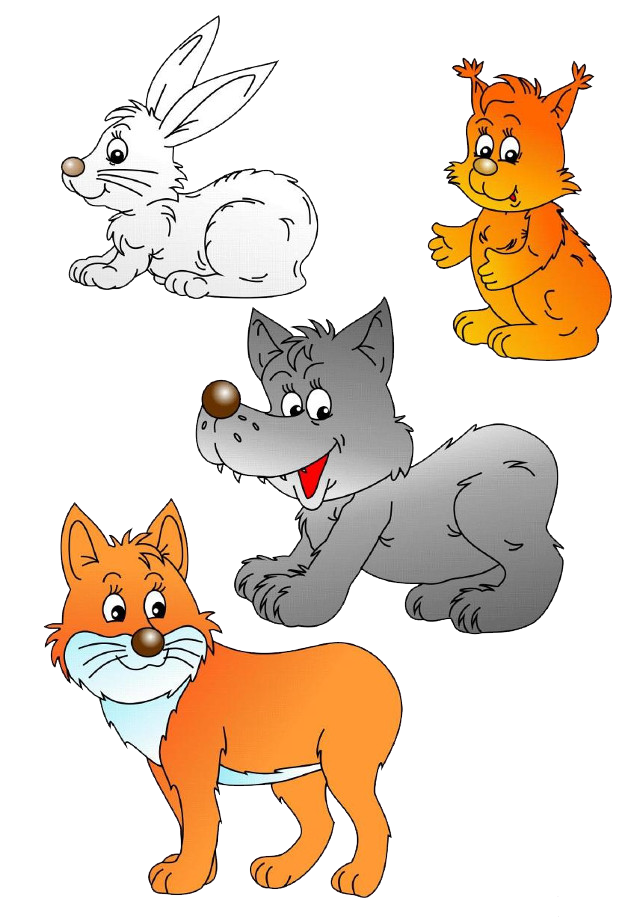 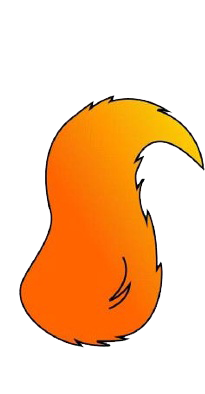 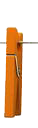 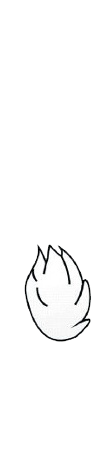 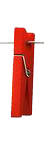 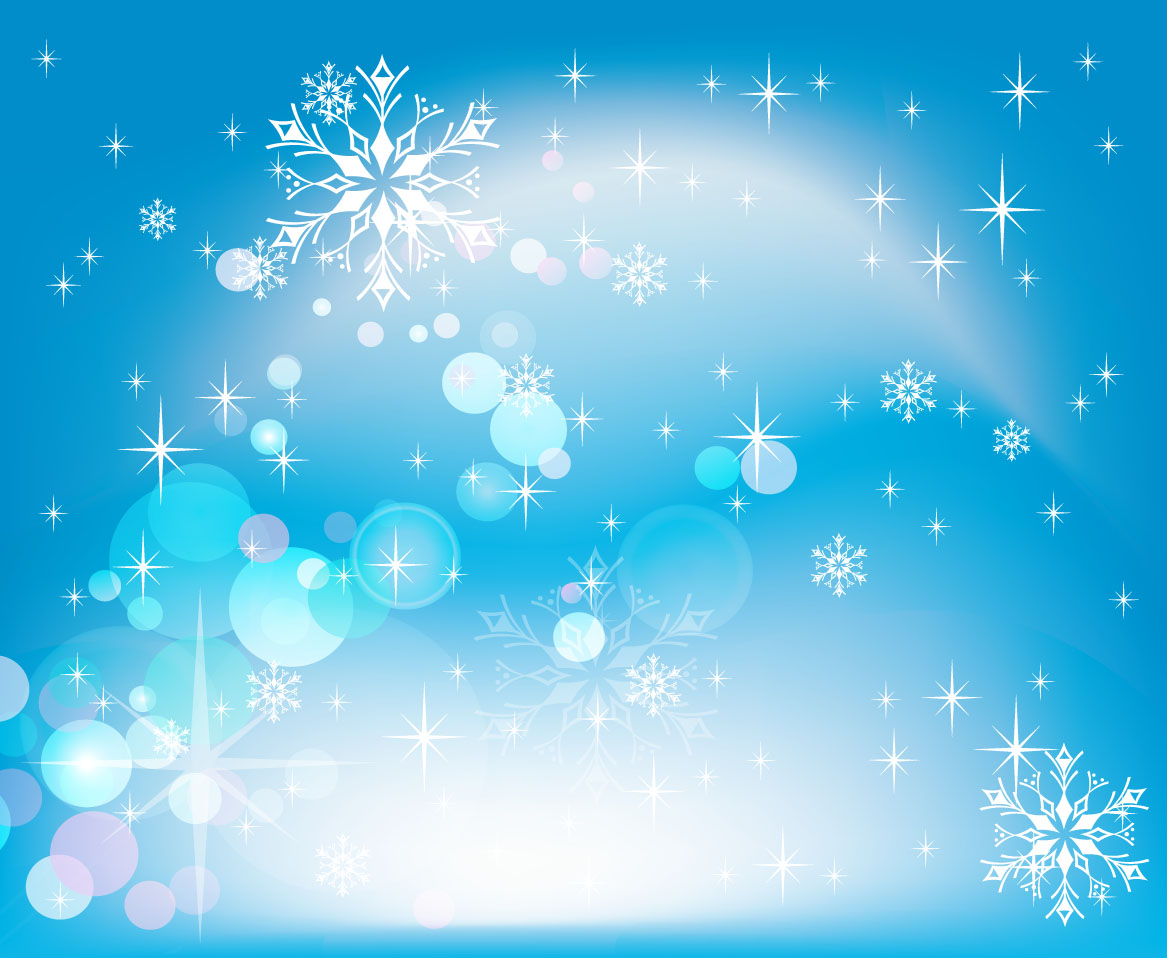 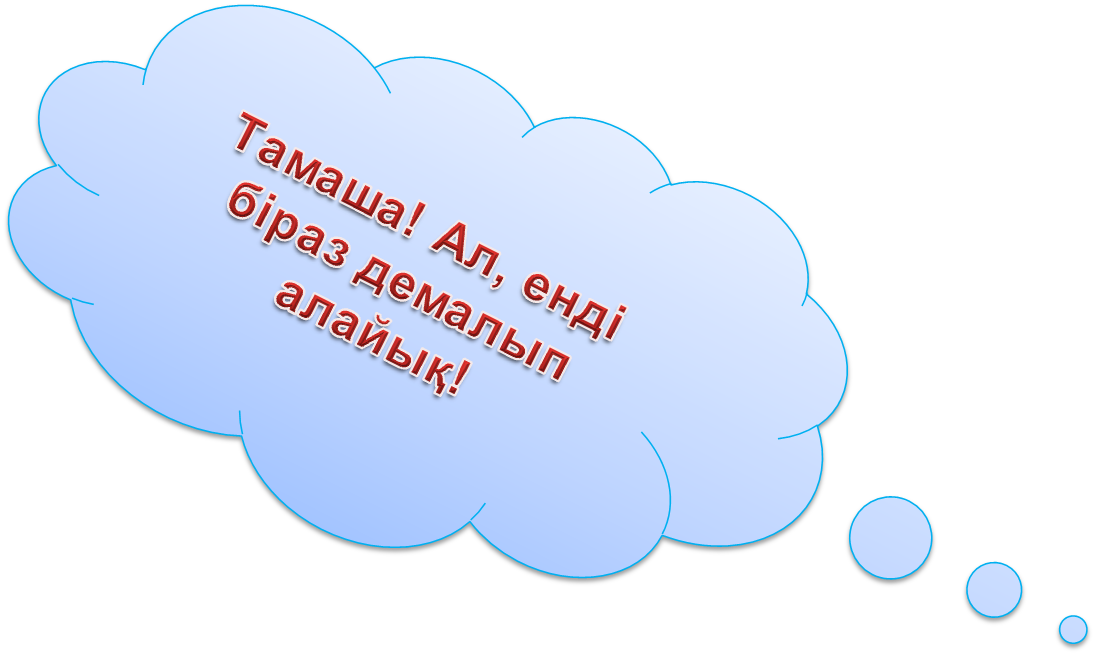 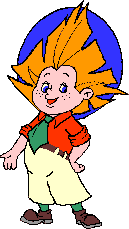 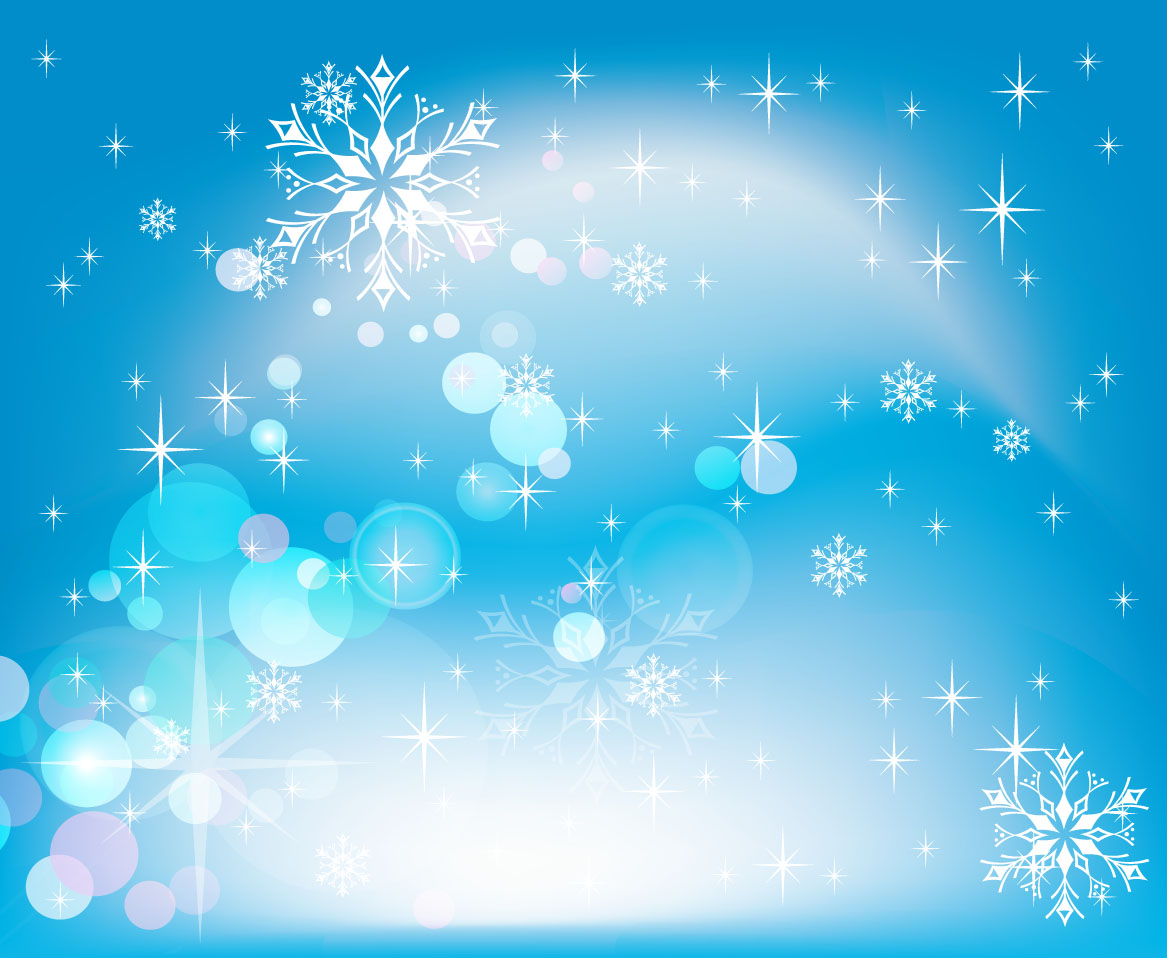 Сергіту  сәті:
Біз орманға барайық,
Жан - жағымызға қарайық.
Аю шықты қорбаңдап,
Қасқыр шықты ырылдап,
Түлкі шықты майысып,
Қоян шықты секіріп,
Қорықпаңдар, балалар,
Қарап - қарап алыңдар.
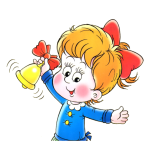 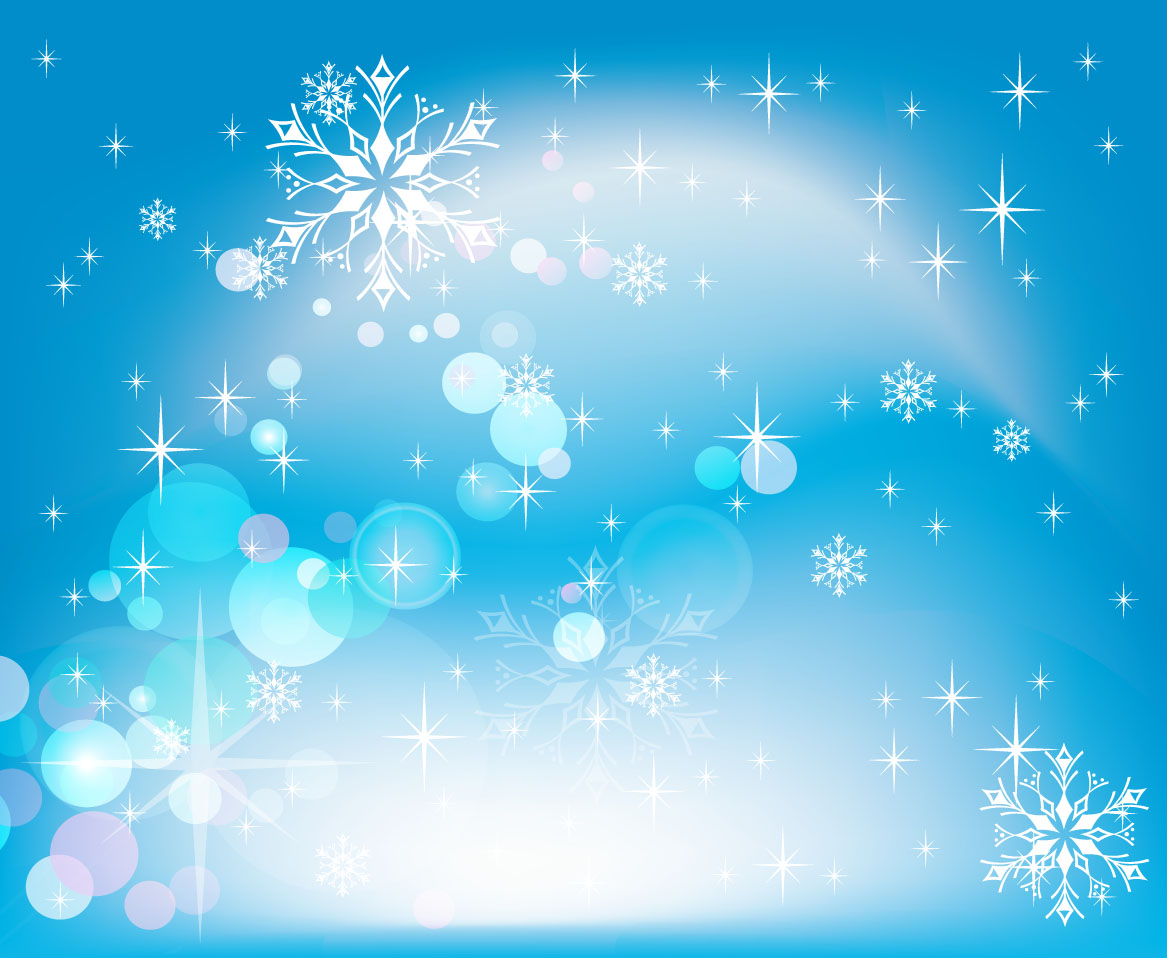 Дидактикалық ойын:
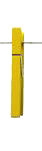 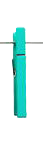 “Аңдар не жейді?” (қыстырғыштармен)
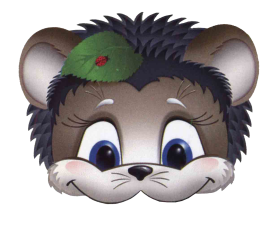 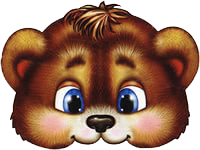 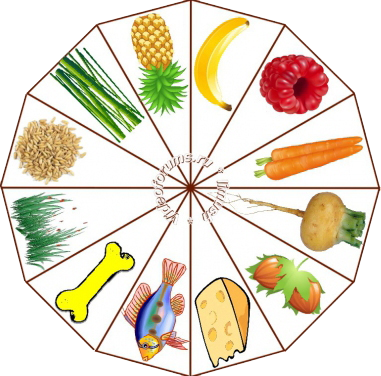 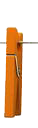 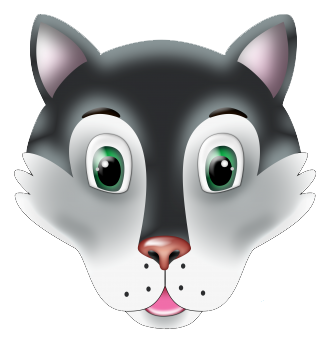 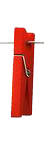 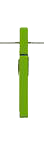 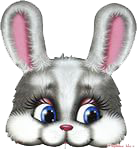 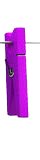 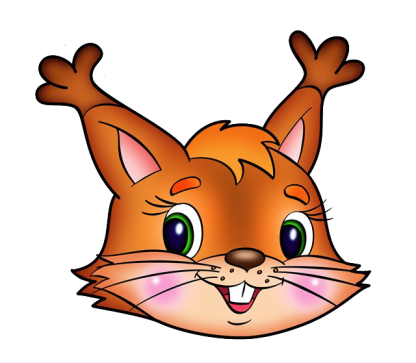 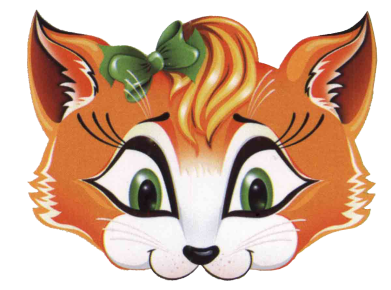 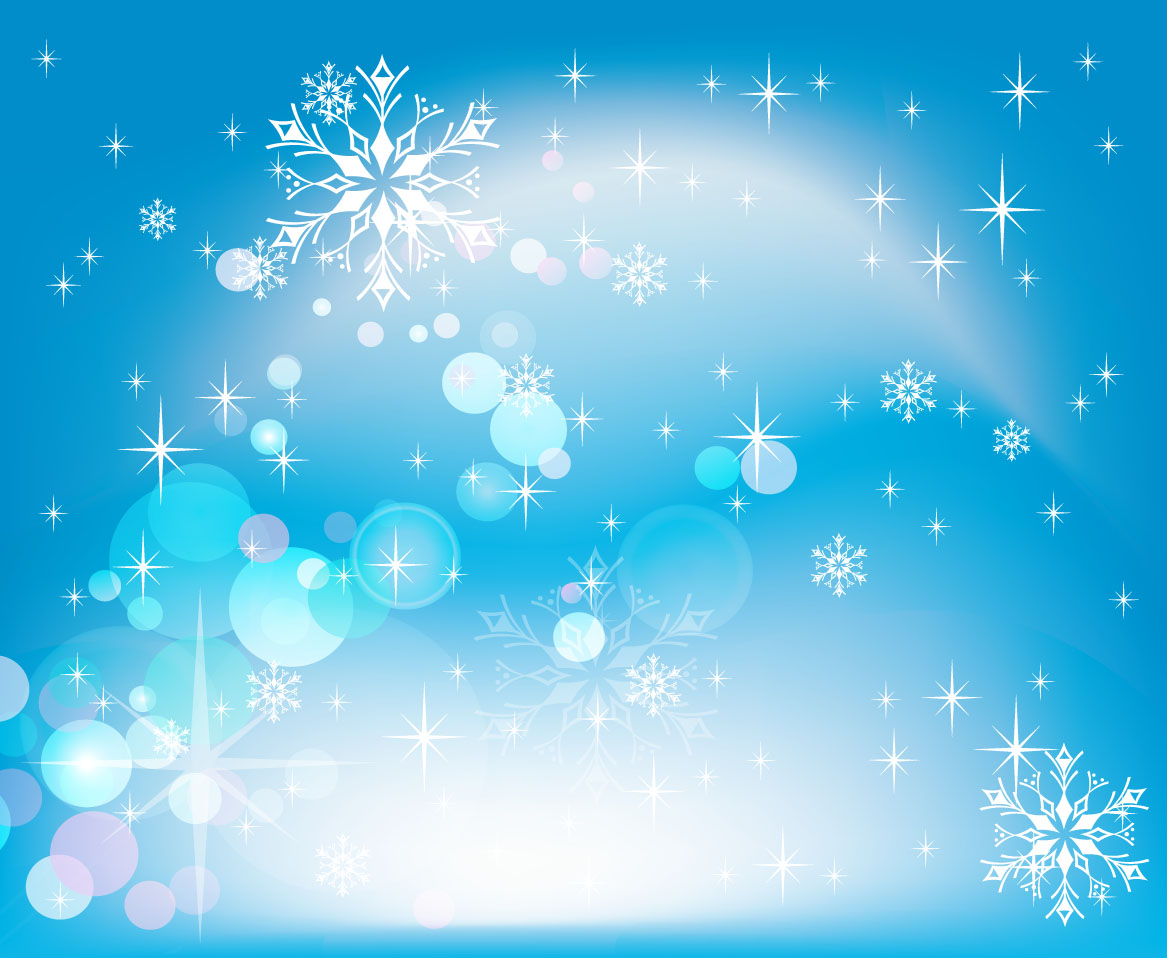 Тіл ұстарту жаттығуы:
Ян - ян - секендеген ақ қоян.
Ю - ю - ю - қорбандаған аю.
Кі - кі - кі – бұл айлакер түлкі.
Қыр - қыр - қыр - бұл көкжал қасқыр.
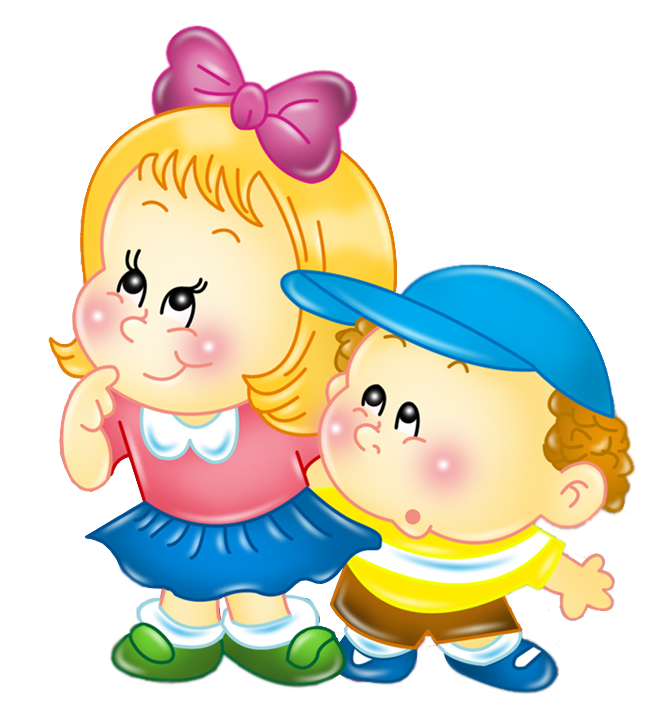 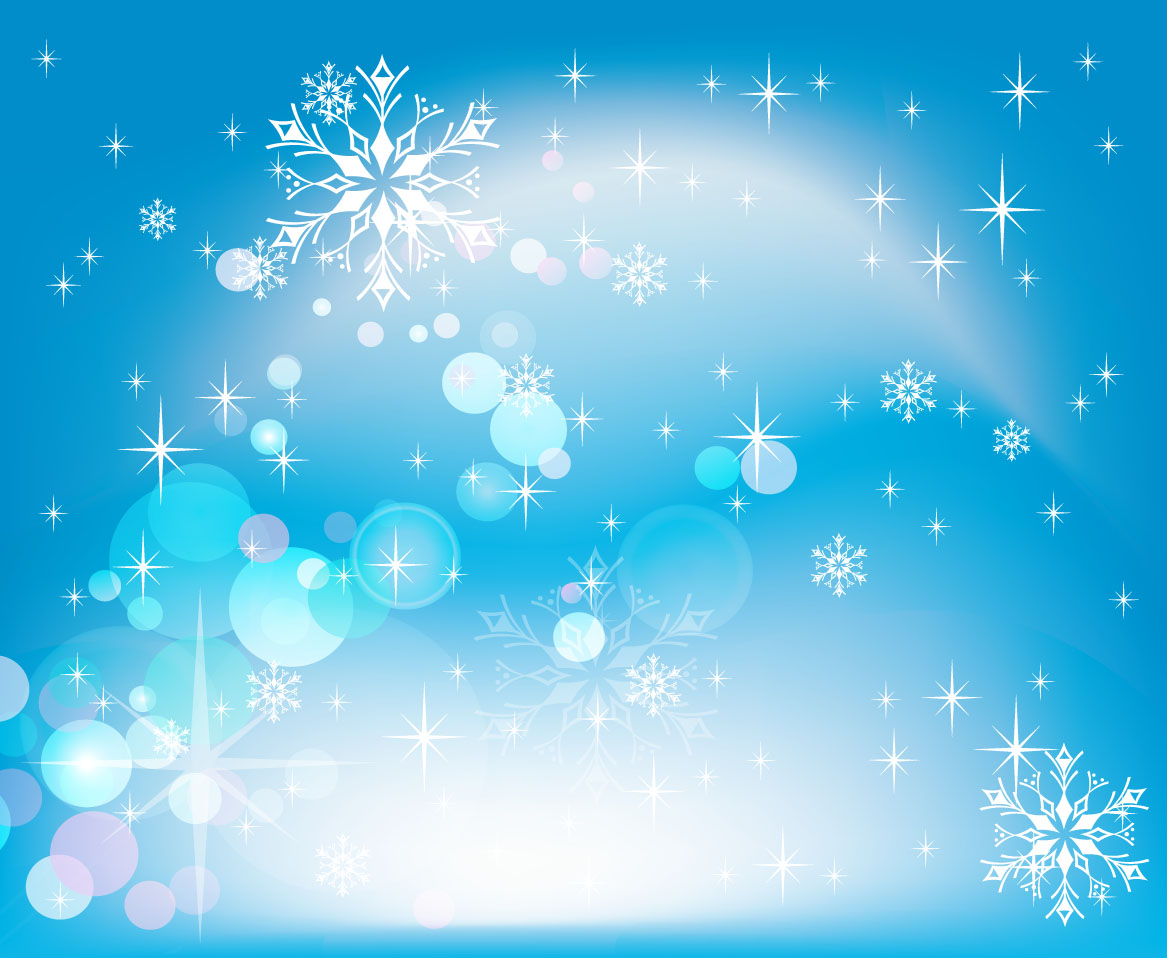 Дидактикалық ойын:
“Көлеңкесінен таны”
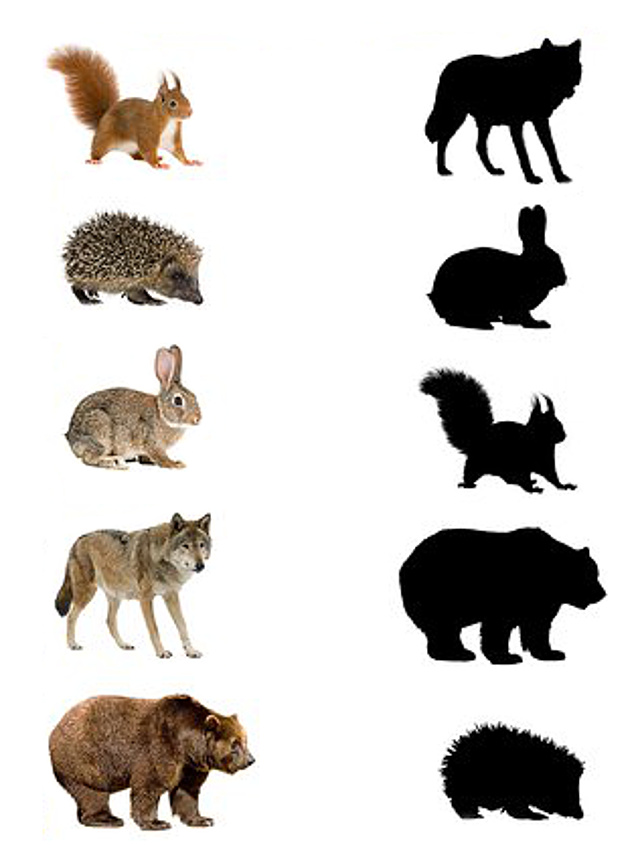 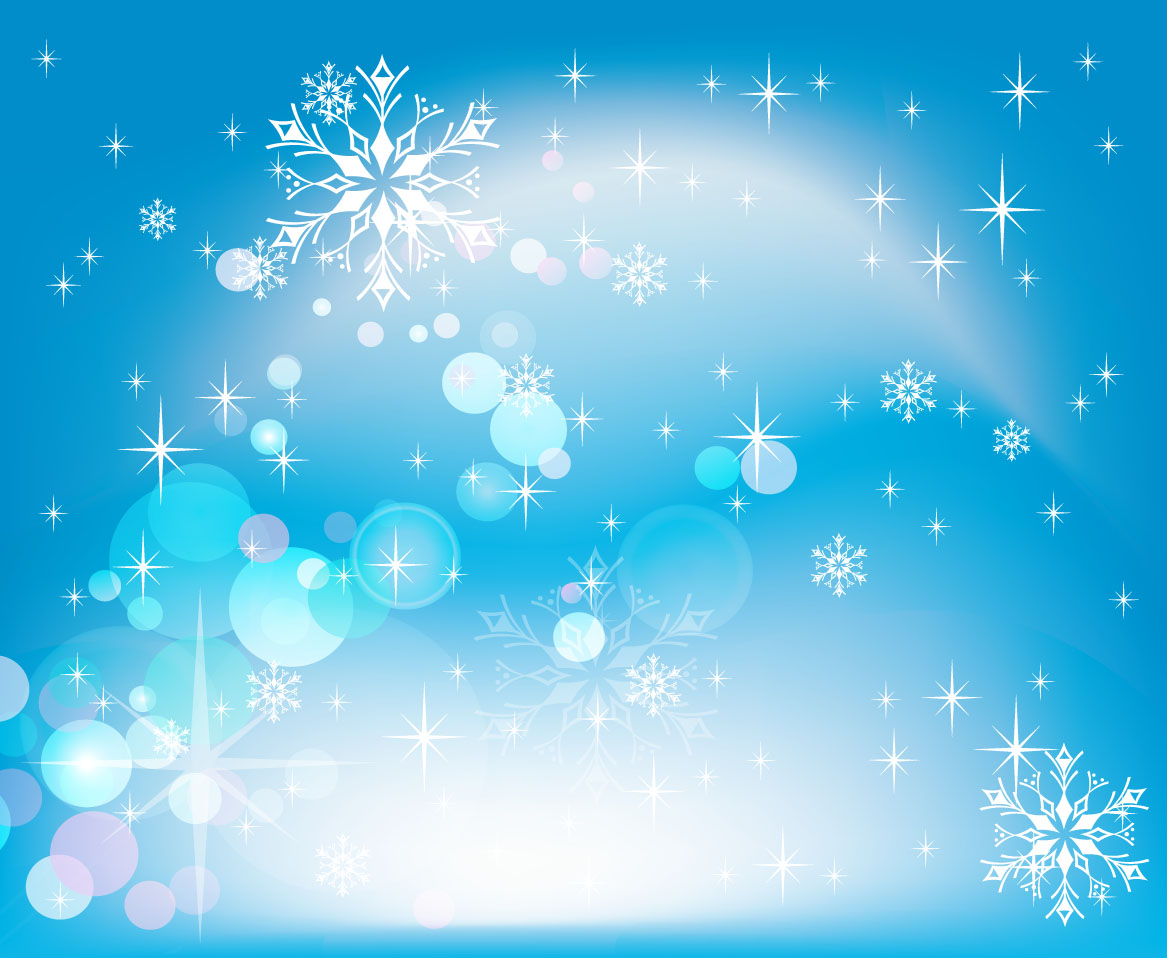 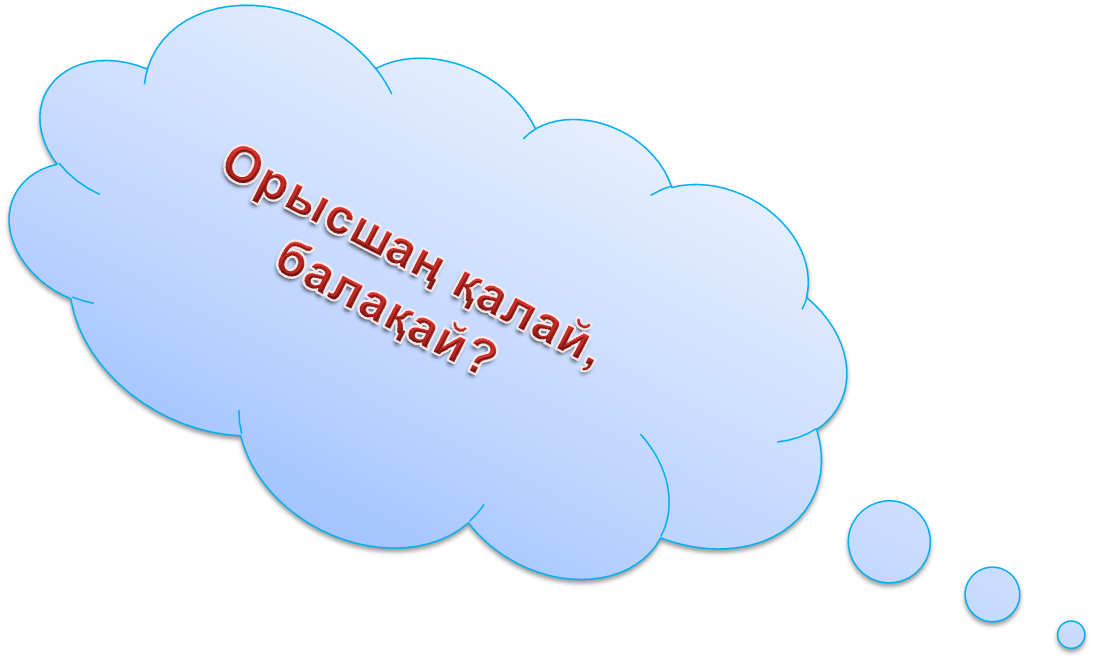 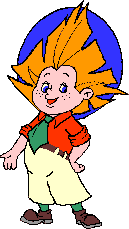 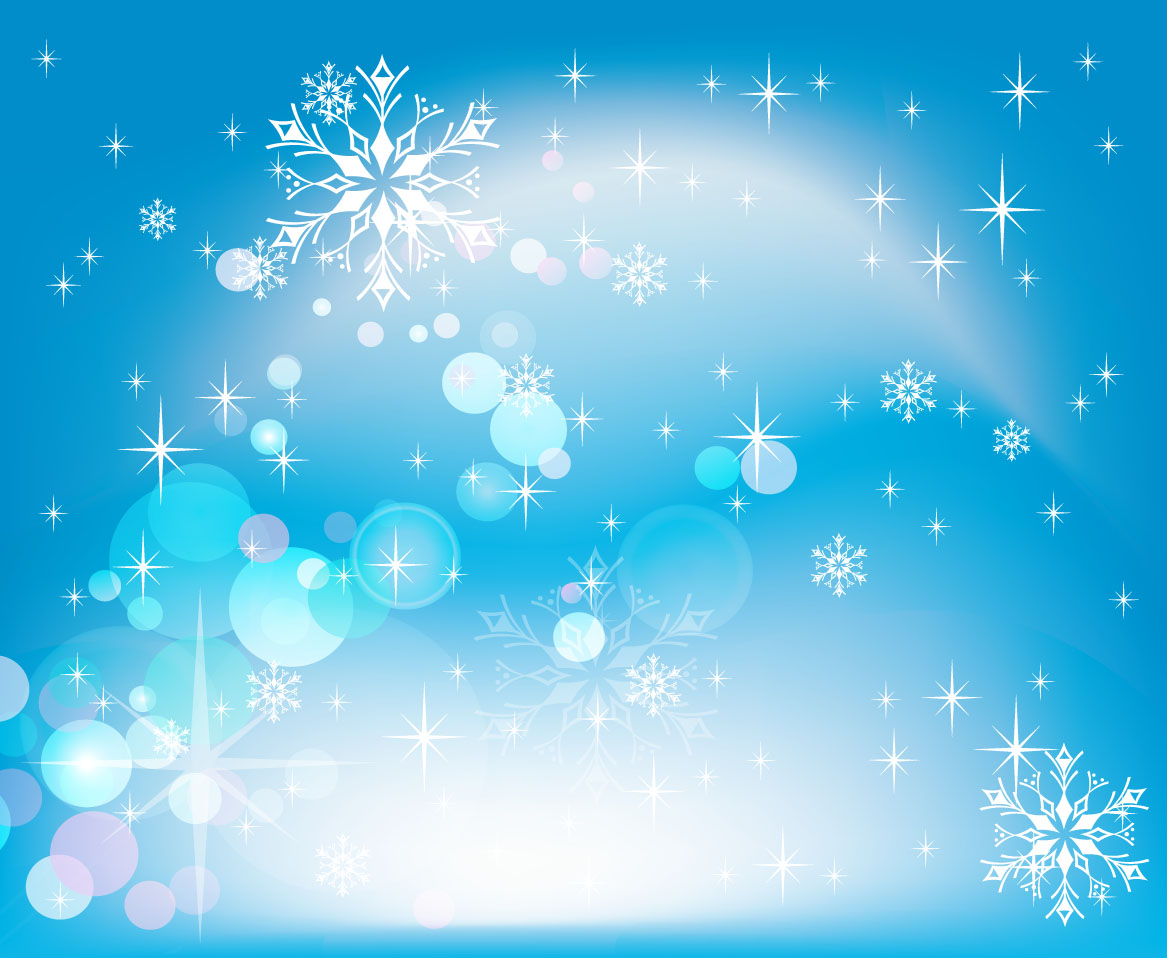 Қасқыр -
Тиін-
Қоян-
Түлкі-
Аю-
Бұғы-
Кірпі-
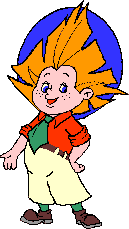 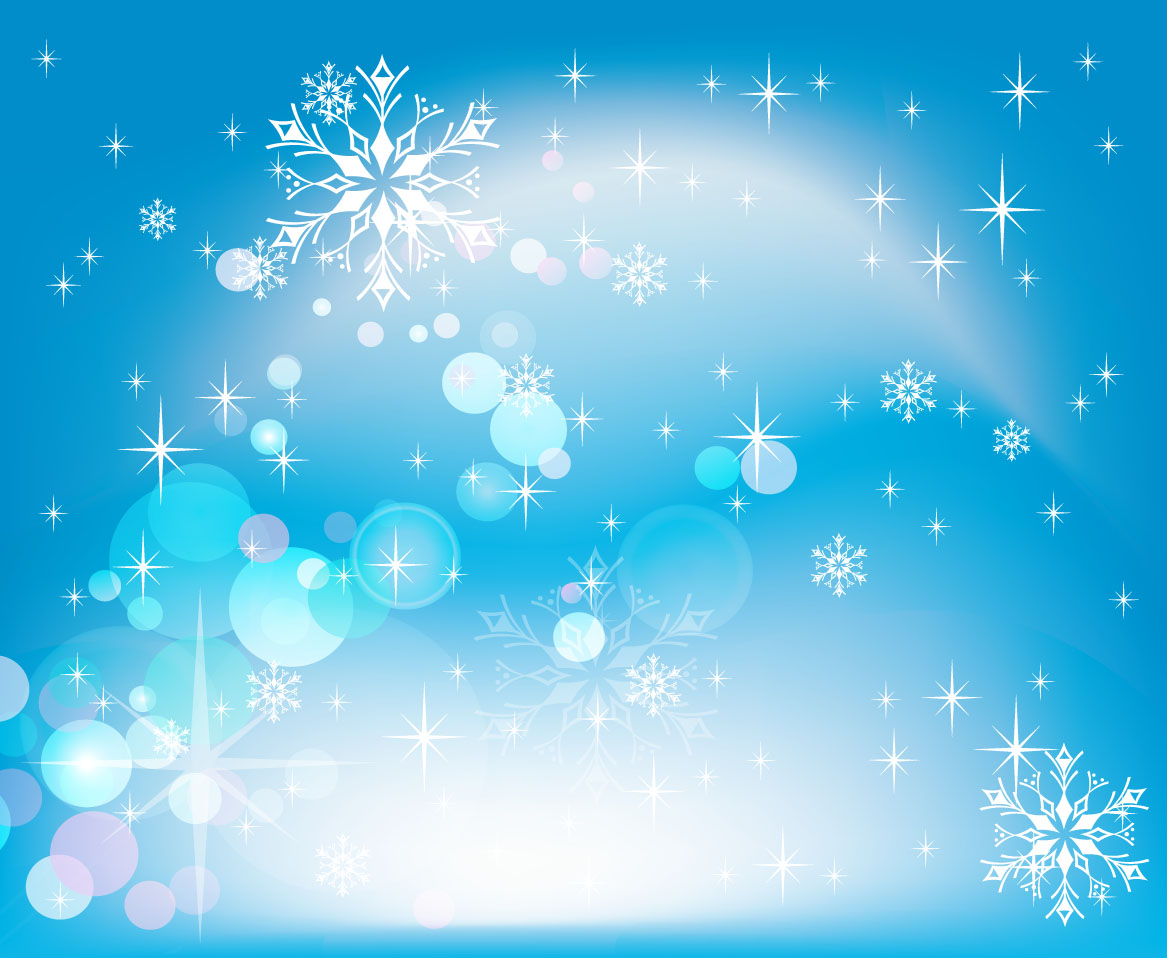 Қасқыр- волк
Тиін -  белка
Қоян - заяц
Түлкі - лиса
Аю - медведь
Бұғы - лось
Кірпі - ежик
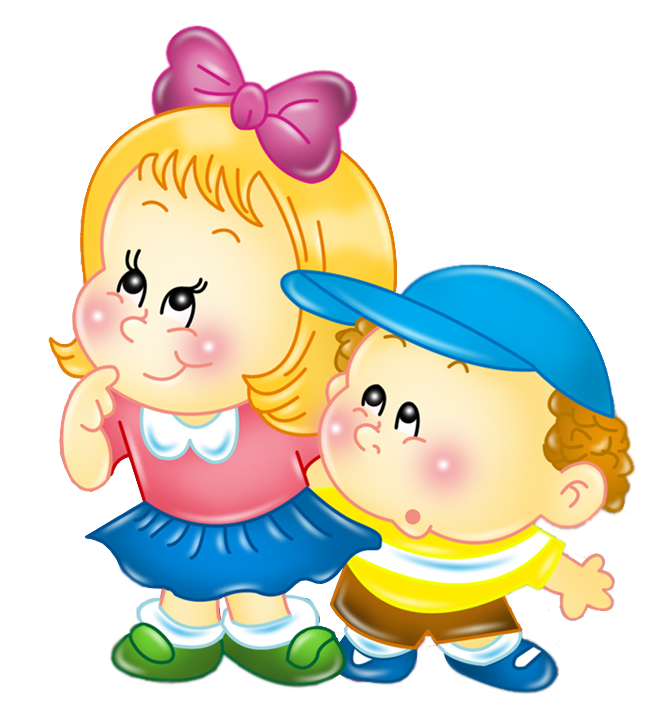 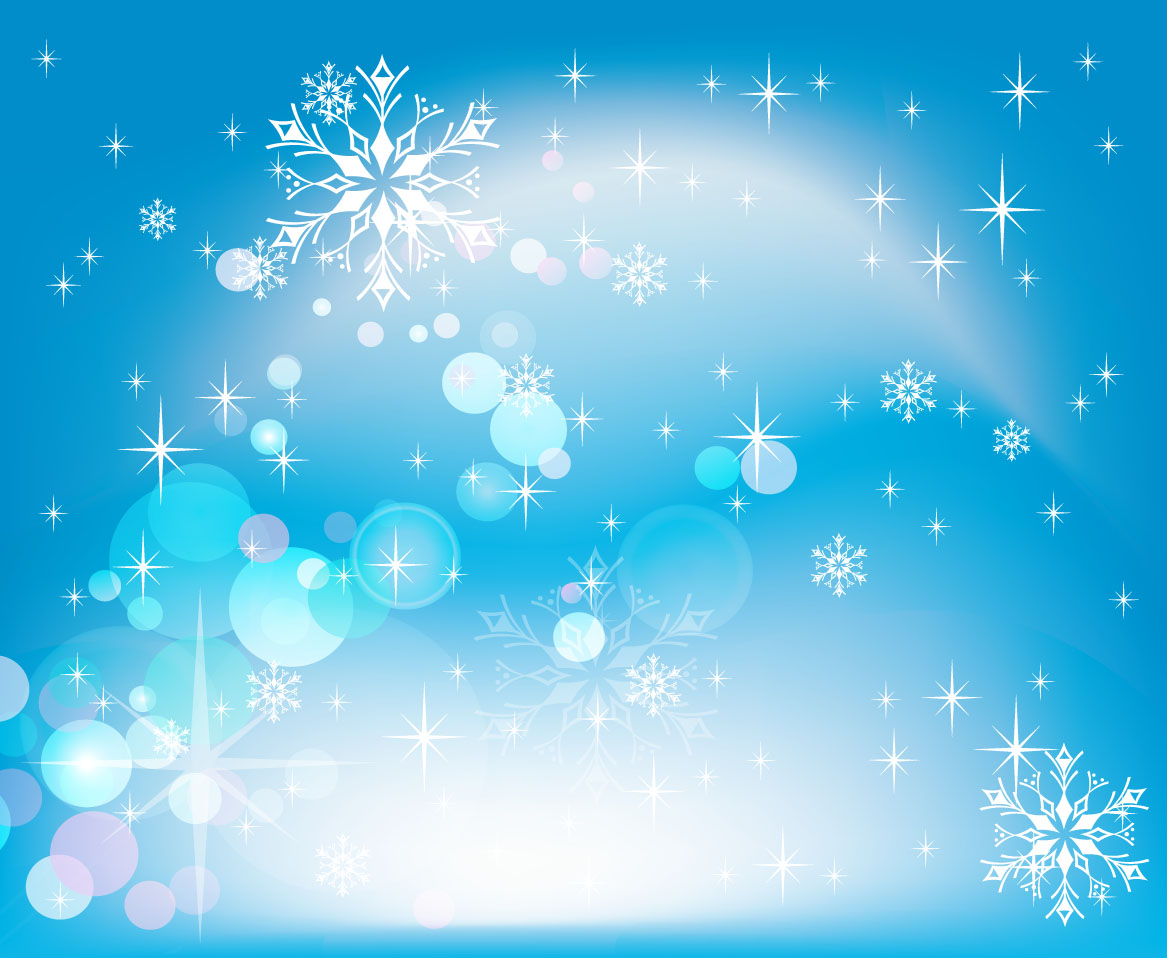 Қорытынды:
«Жүректен жүрекке» шеңбері
– Табиғатта бәрі  өзгеше әсем. Ендеше, бірге былай айтайық: 
Табиғат ол – анамыз,
Табиғатқа баламыз.
Құшағында ойнаймыз,
Шаттық әнге саламыз.
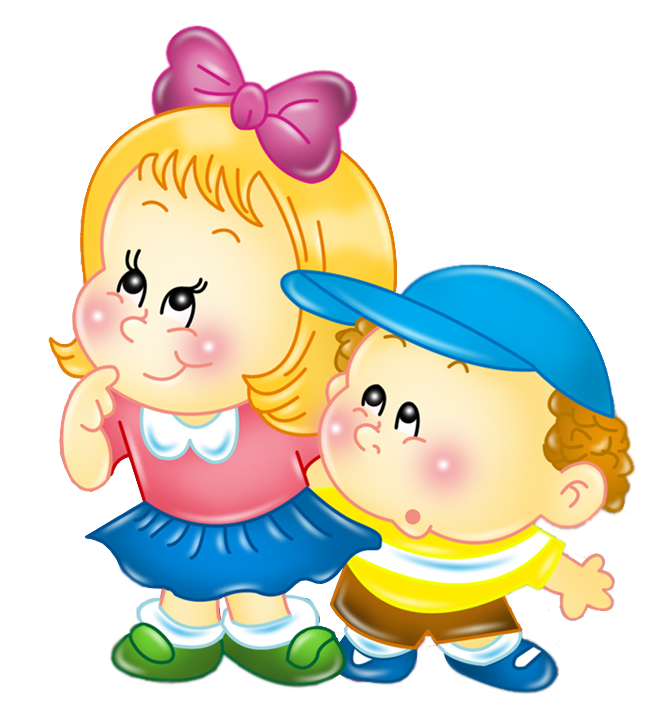 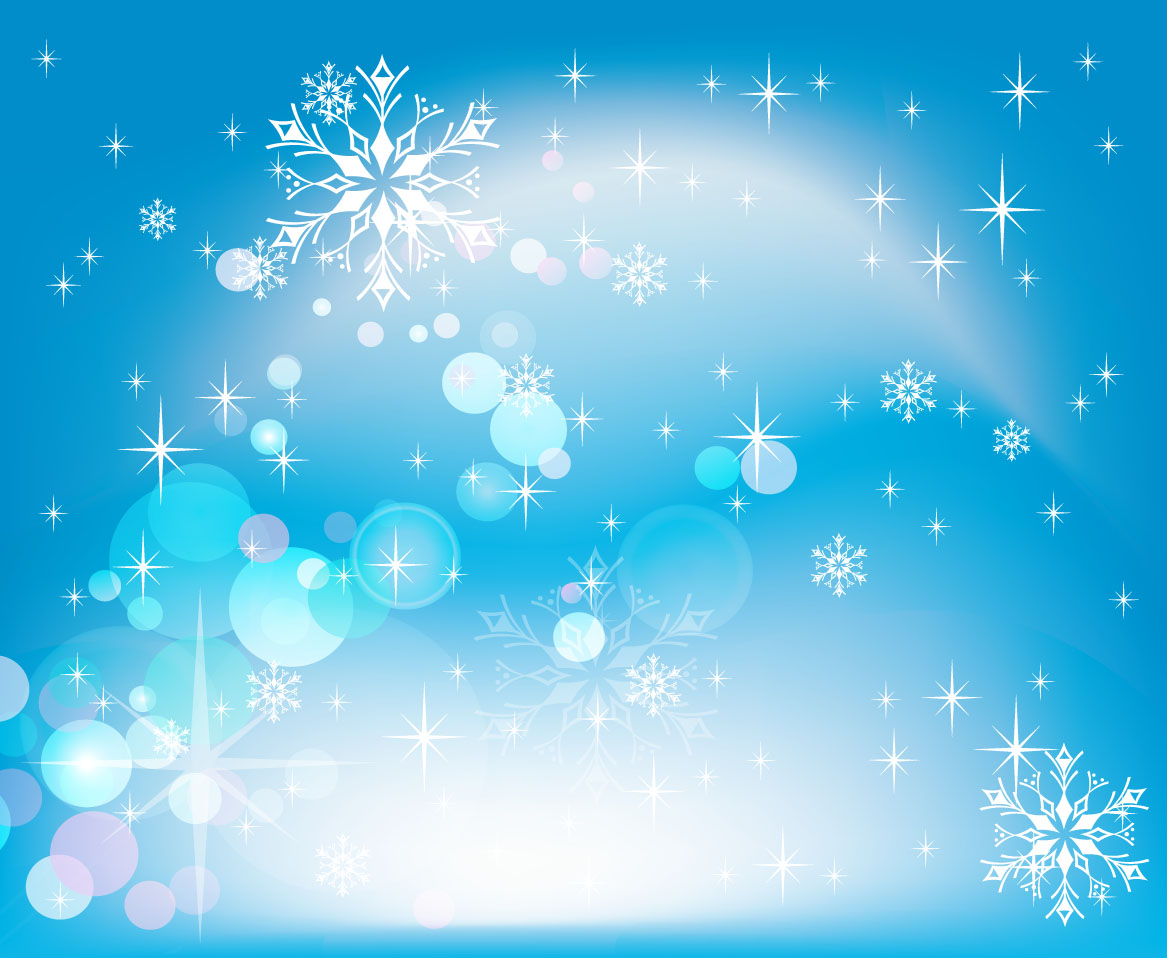 Балаларды 
мадақтау
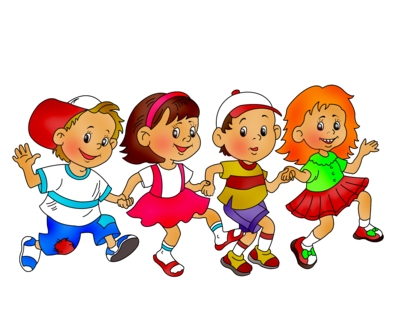 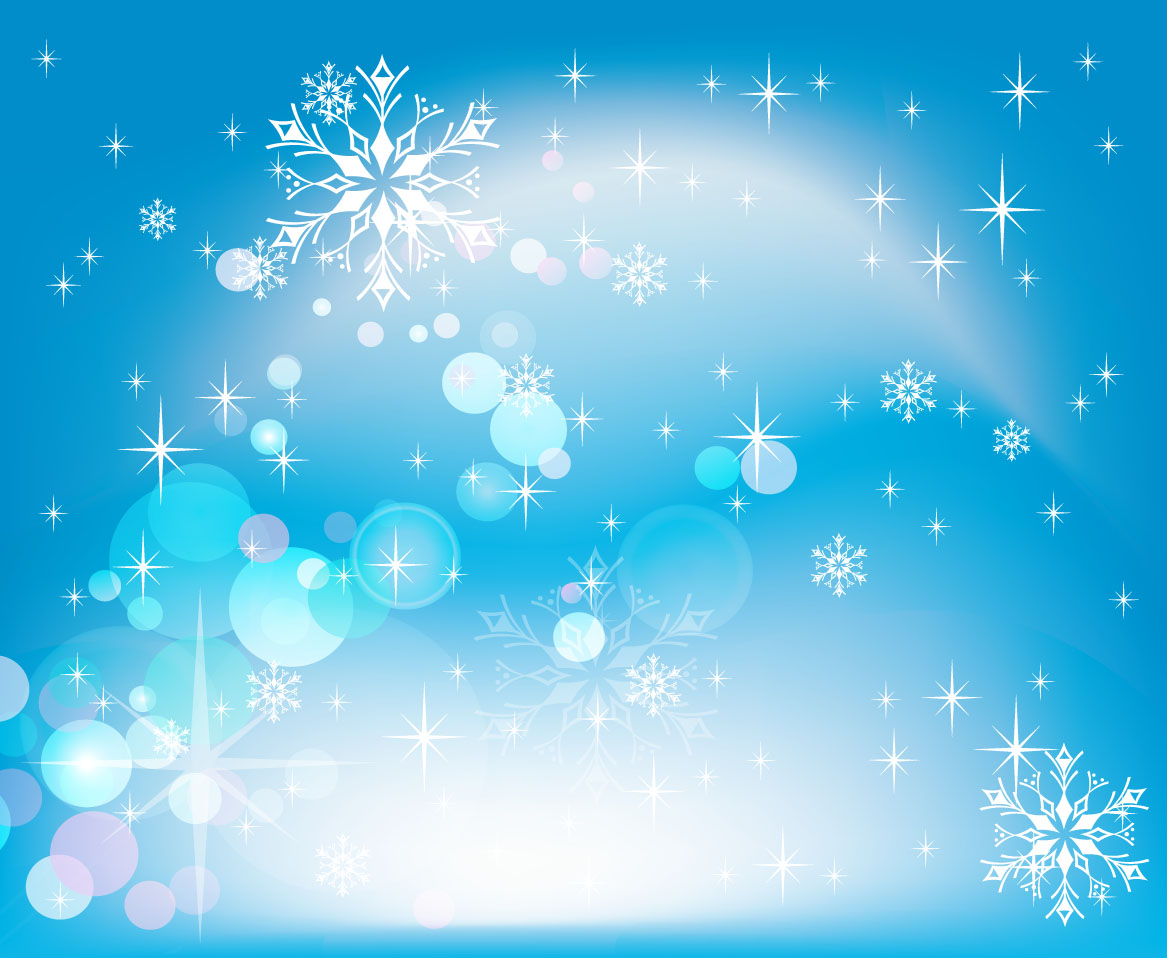 Күтілетін нәтиже:
Қазақстанда кездесетін аңдар түрлерін.
Білу керек:
Аңдар туралы түсініктері (олардың 
қасиеттері, ерекшелігі, немен  қоректенетіні).
Болу керек:
Аңдарға қамқор болуға, 
оларды күте білуге, жұмбақтарды шеше білуді, 
салыстыруды, қорытынды жасауды.
Істей білу керек:
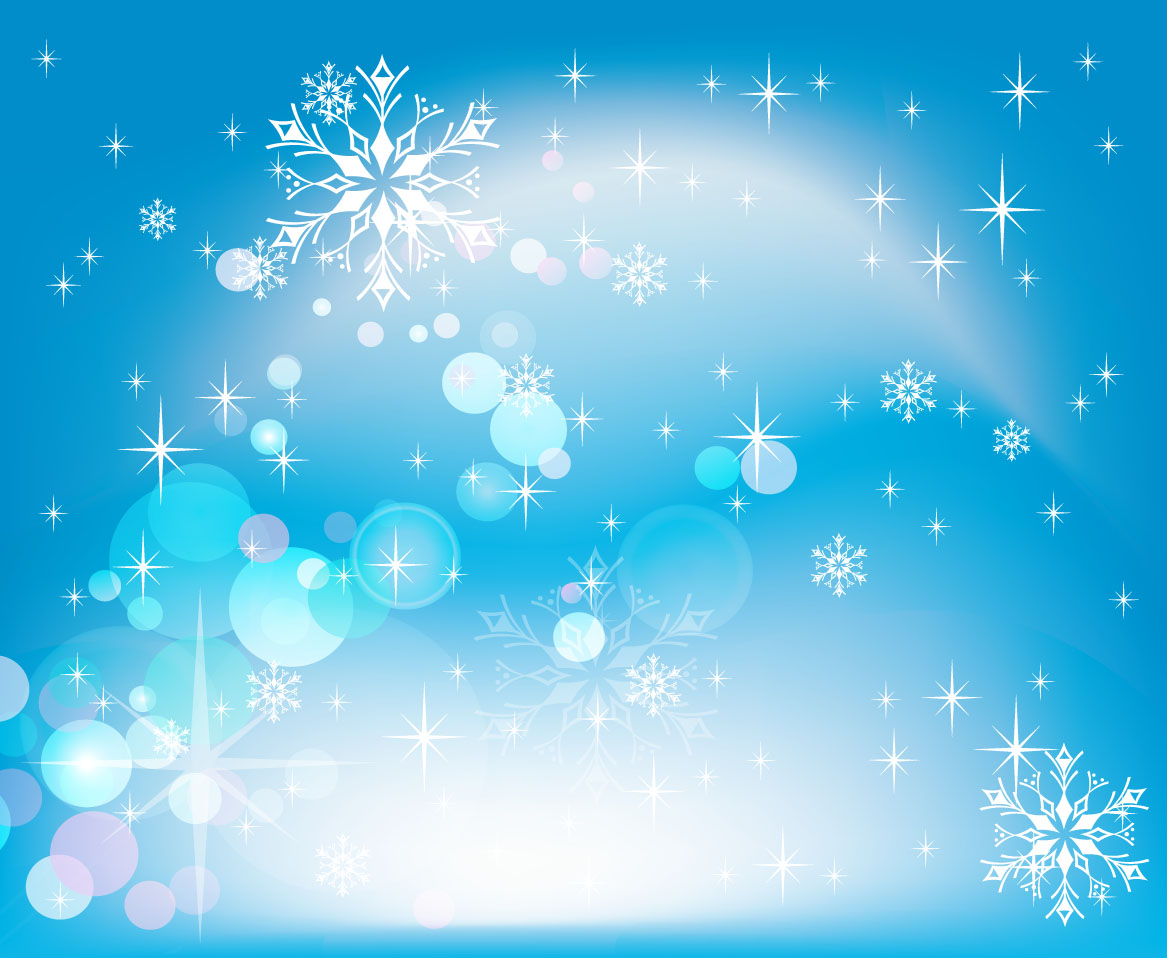 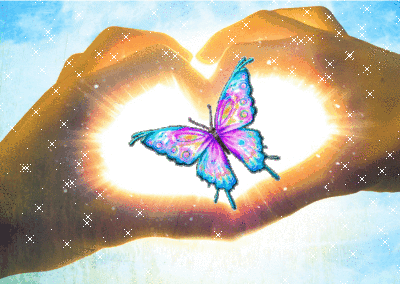 Көңіл бөлгендеріңізге 
рахмет!